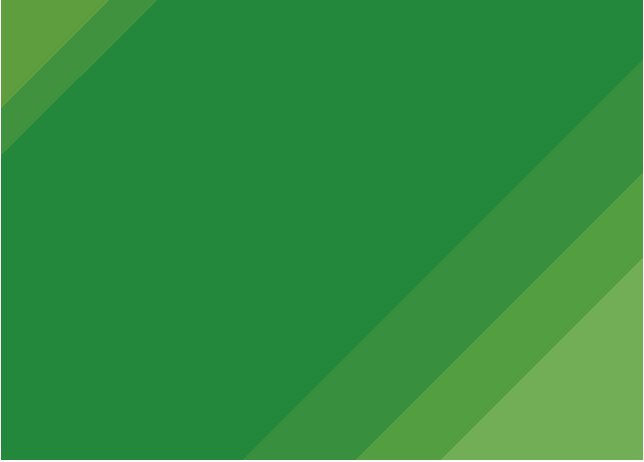 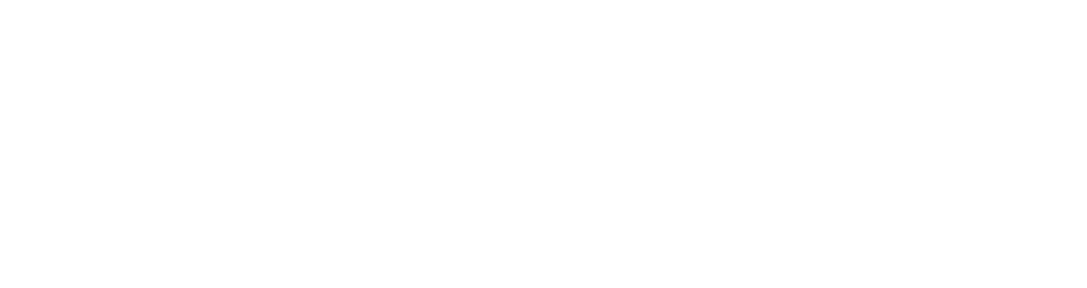 факультет 
механизации
Воспитательная работа 
на кафедре эксплуатации машинно-тракторного парка


Старший куратор курса с 2010-2012 г.г. –
 профессор Якимов Ю.И.

Старший куратор курса с 2012-2014 г.г. – 
 доцент Палапин Алексей витальевич
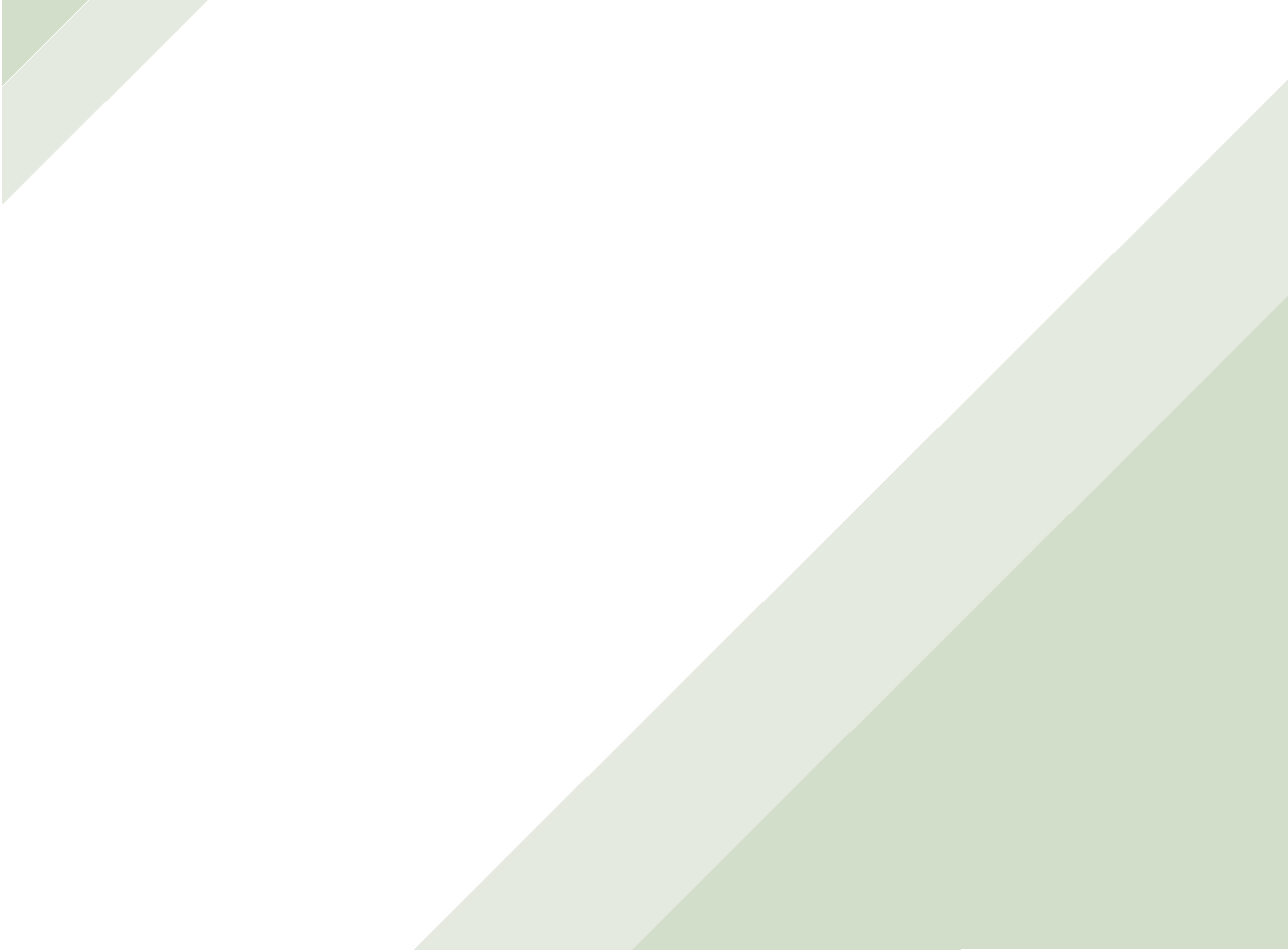 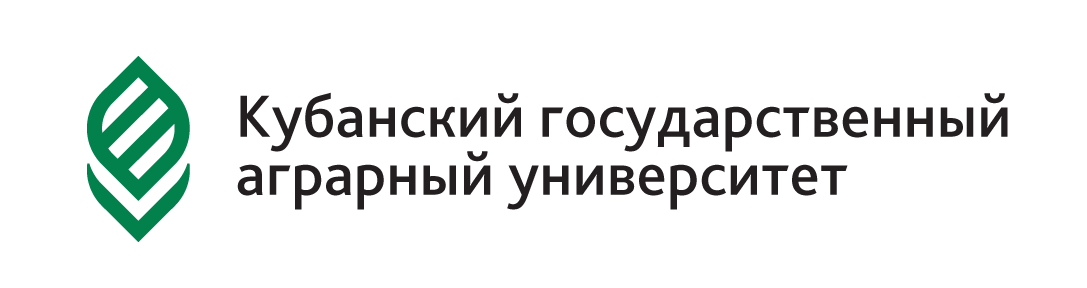 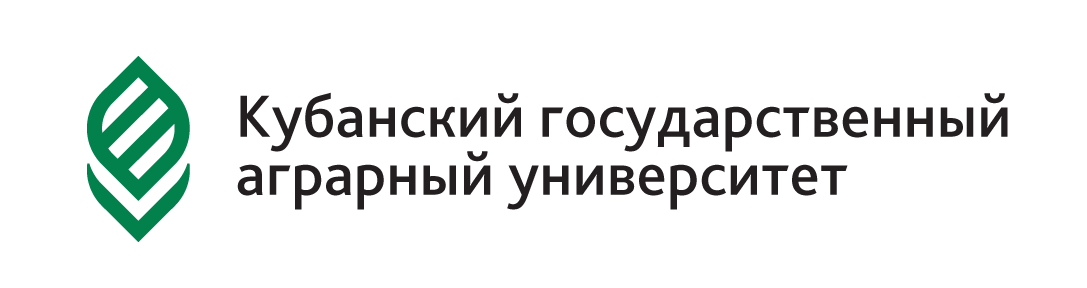 Факультетмеханизации
Отчетный период   2009 -2013 учебный год

	В 2010-2011 учебном году кафедра ЭМТП набрала студентов первого курса  факультета механизации .

 Кураторами  курса стали:
доцент Припоров Е.В. МХ-1005
доцент Юдина Е.М. АХ-1004
доцент Палапин А.В. МХ-1004
доцент Цыбулевский В.В. МХ-1006
профессор Якимов Ю.И. МХ-1001-
 ст. куратор
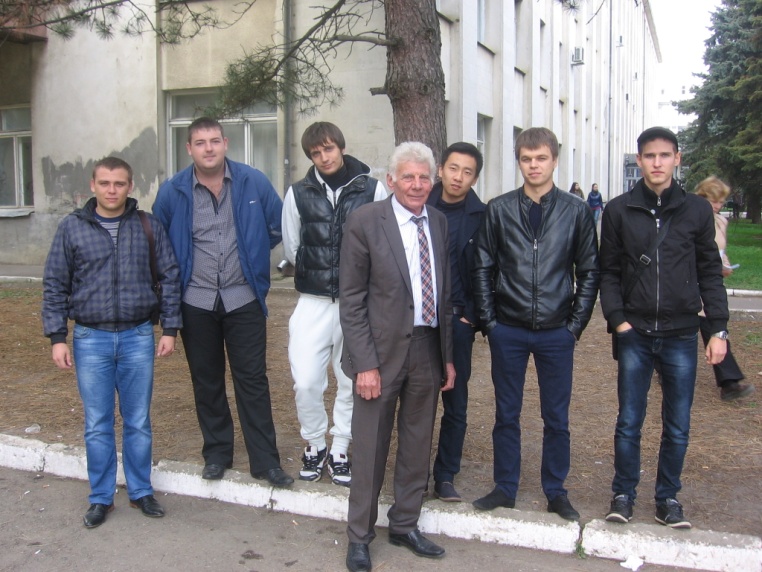 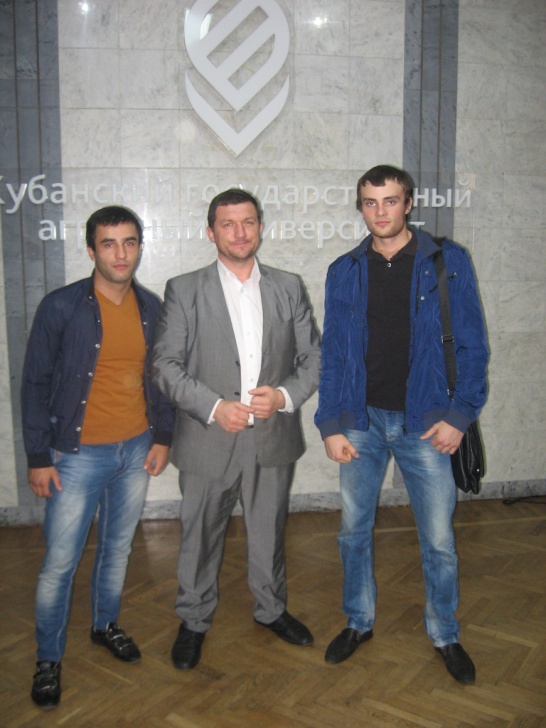 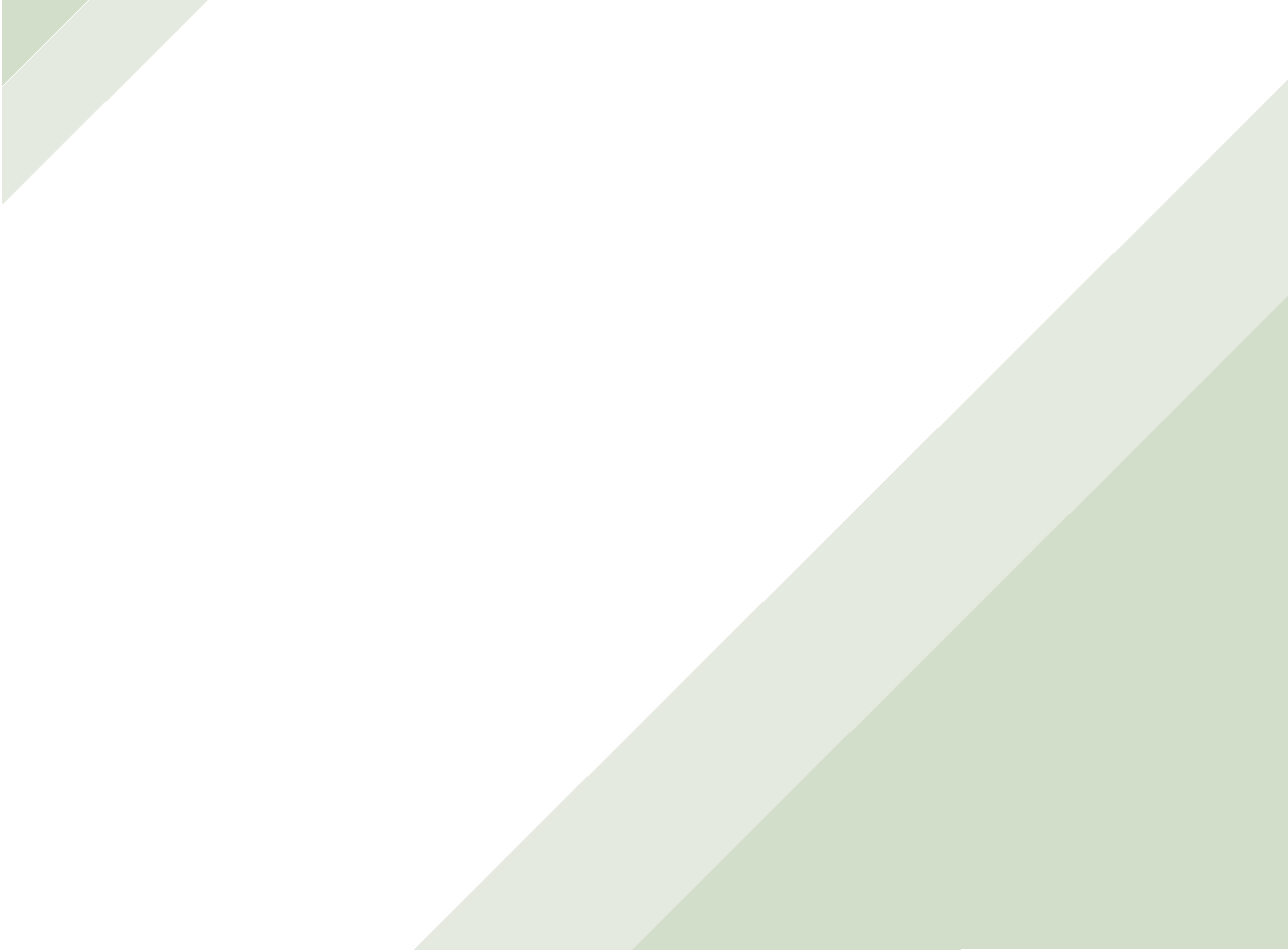 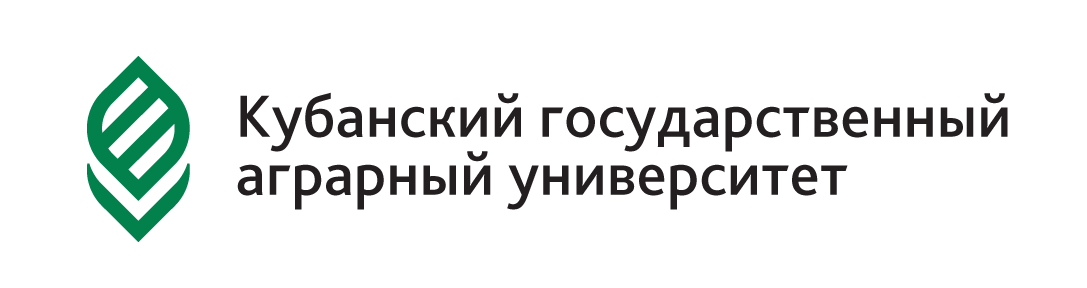 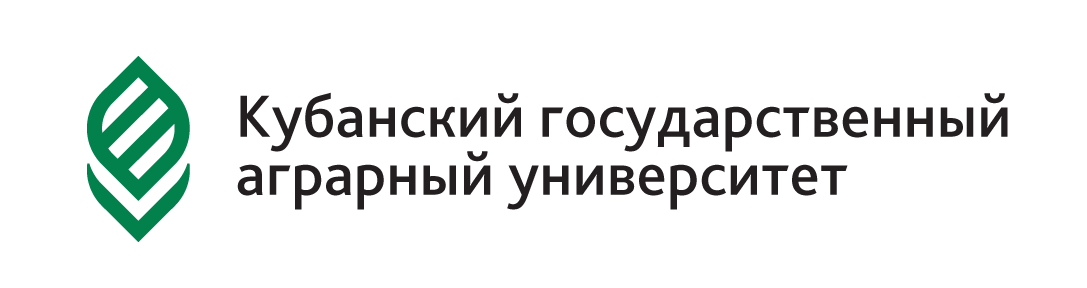 Факультетмеханизации
Профориентационная работа
Сотрудники кафедры ЭМТП регулярно проводят профориентационную работу в школах города и края.
Так 20 октября  2013 посетики школу №39 пос. Афипский.
а 4 декабря 2013 г посетили школу №87 г. Краснодара.
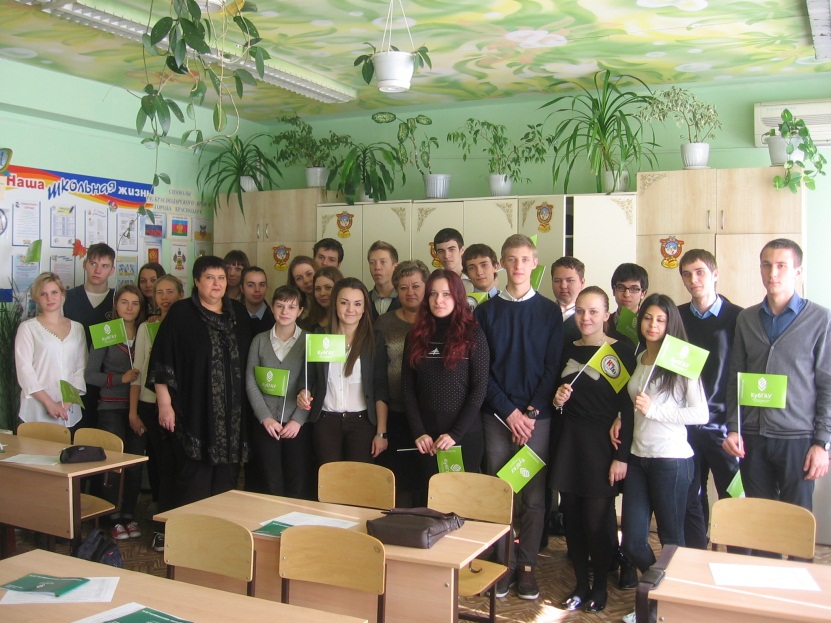 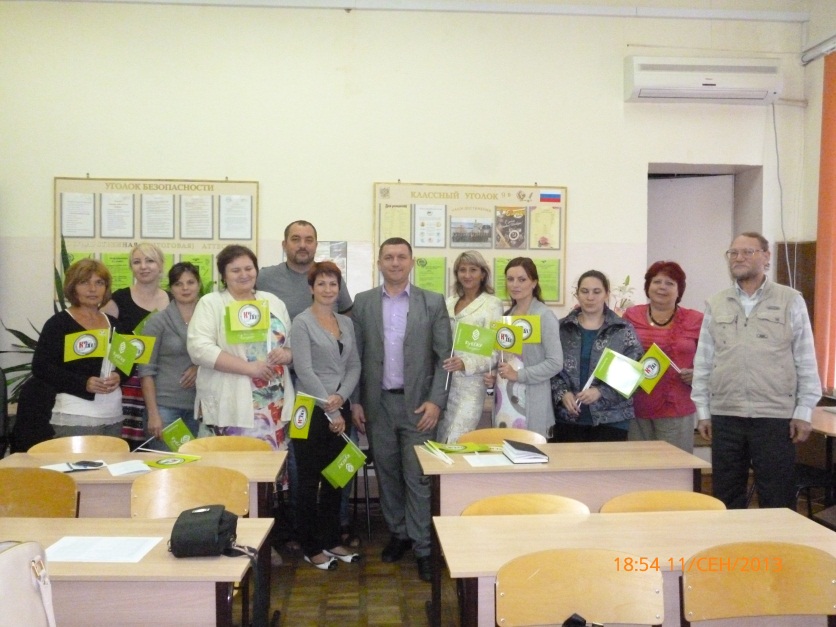 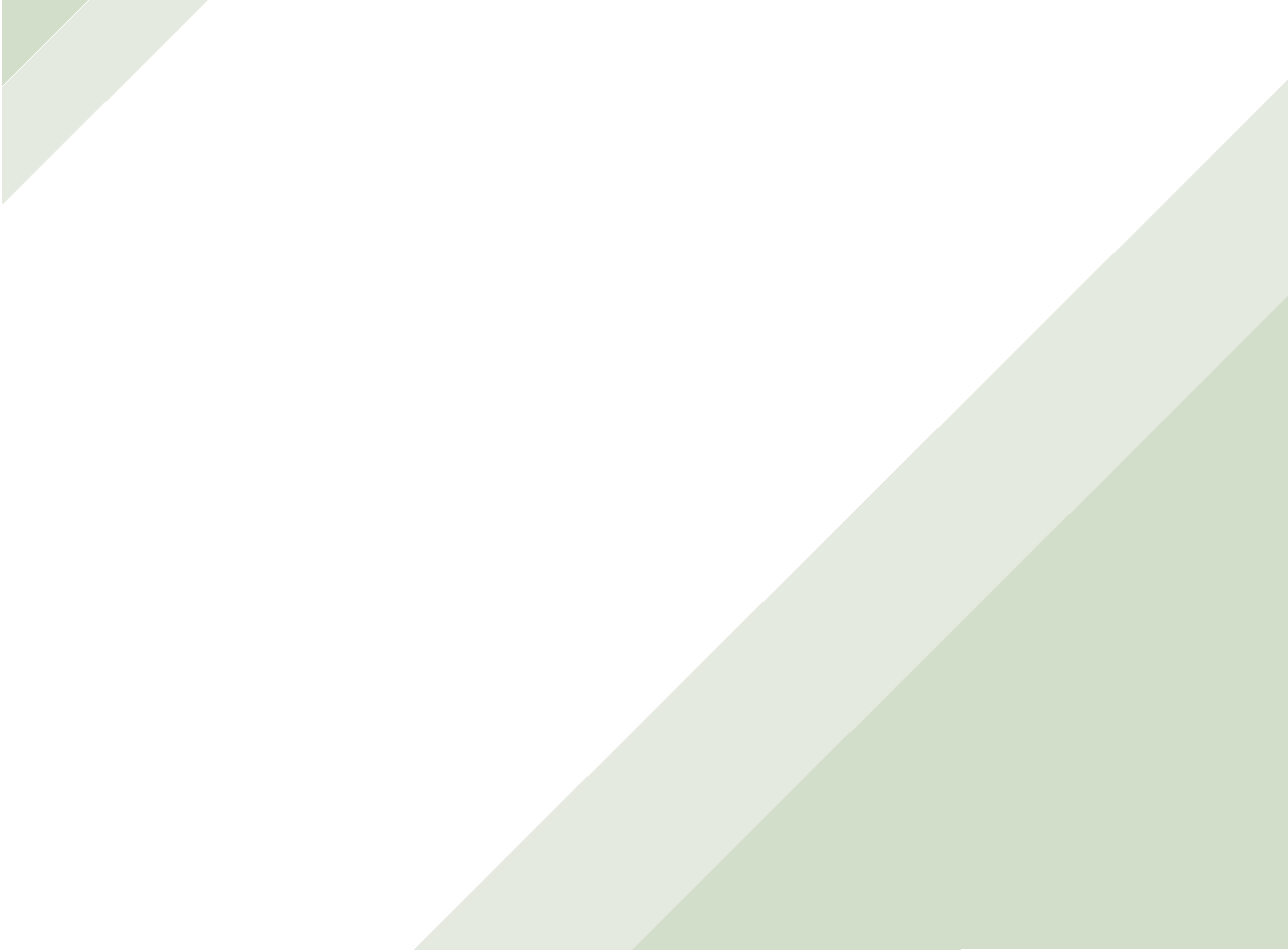 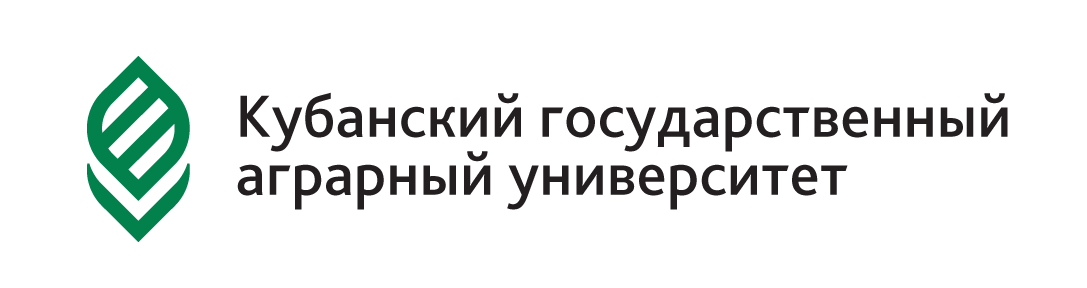 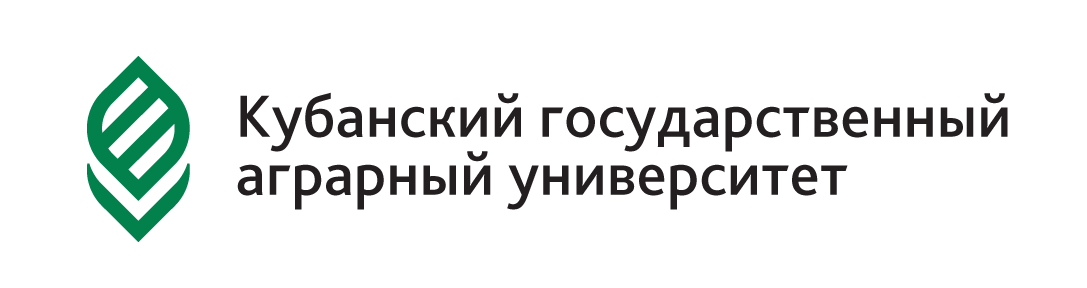 Факультетмеханизации
Патриотическая  работа
В апреле состоялась встреча с участником ликвидации последствий аварии на Чернобыльской АЭС Богатыревым В.В.
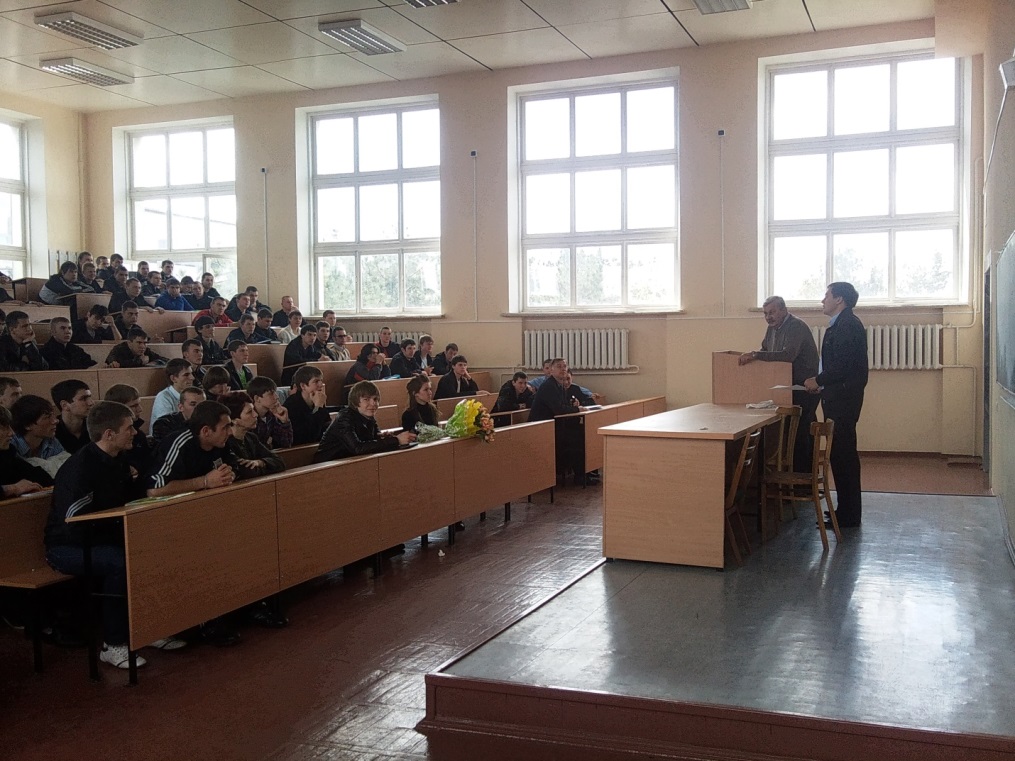 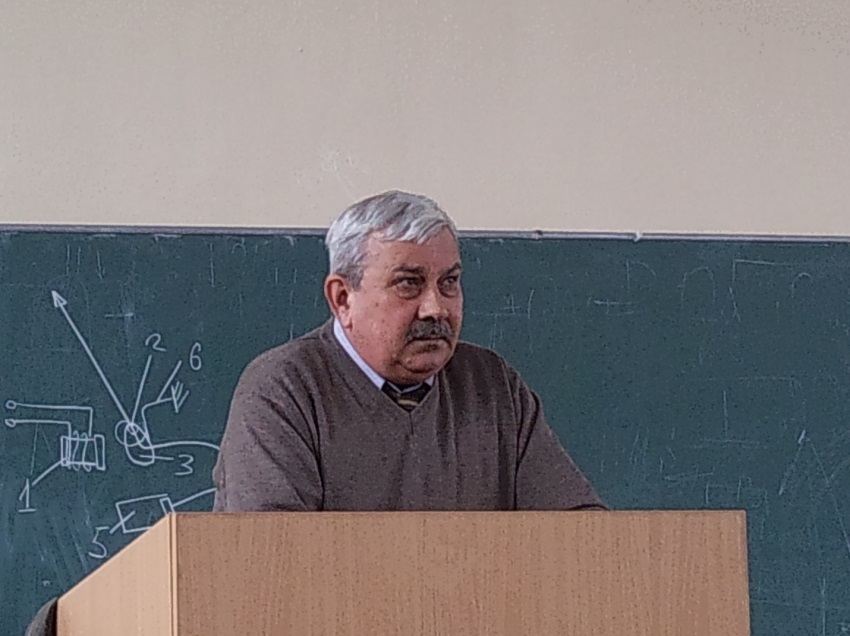 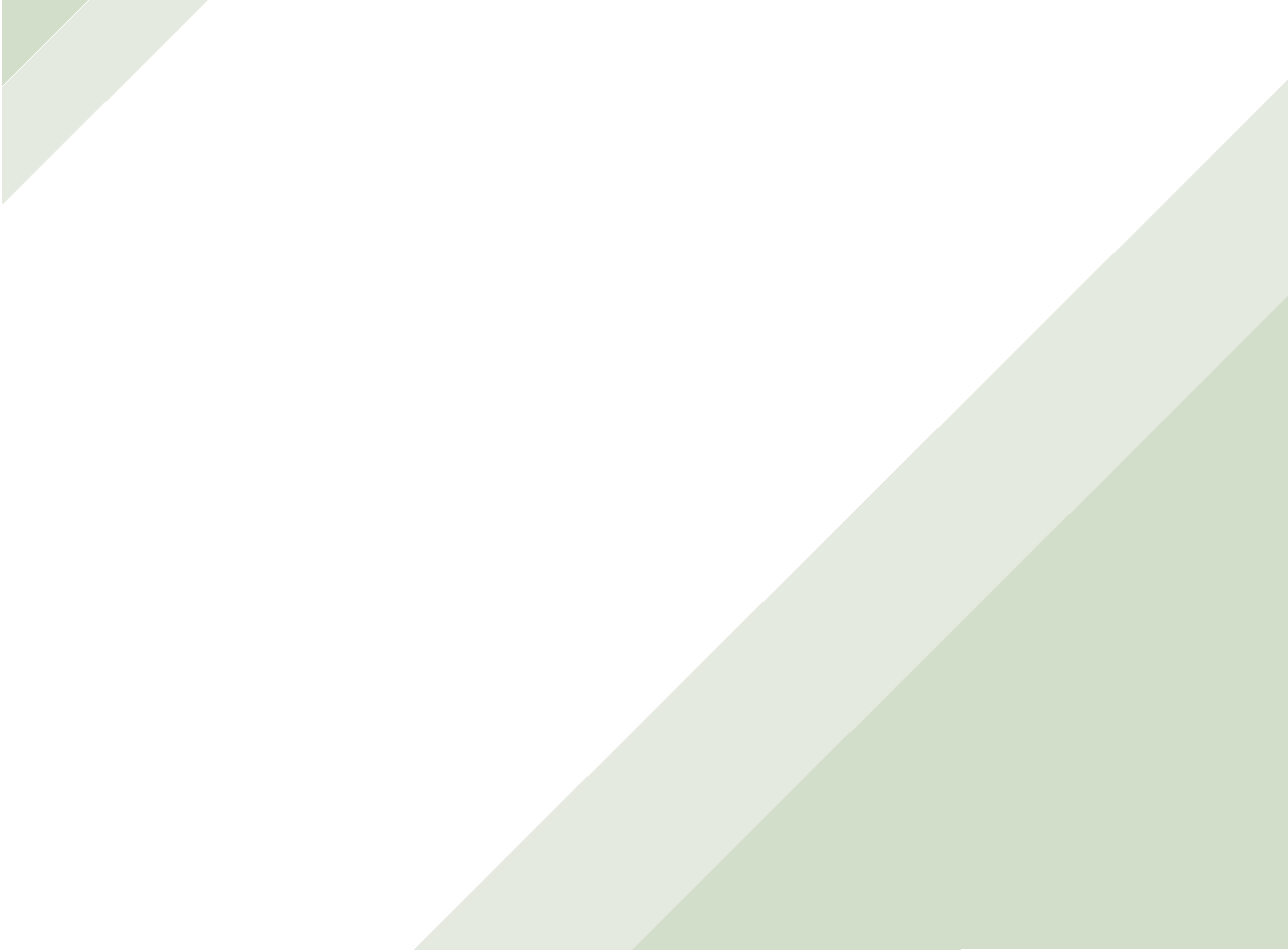 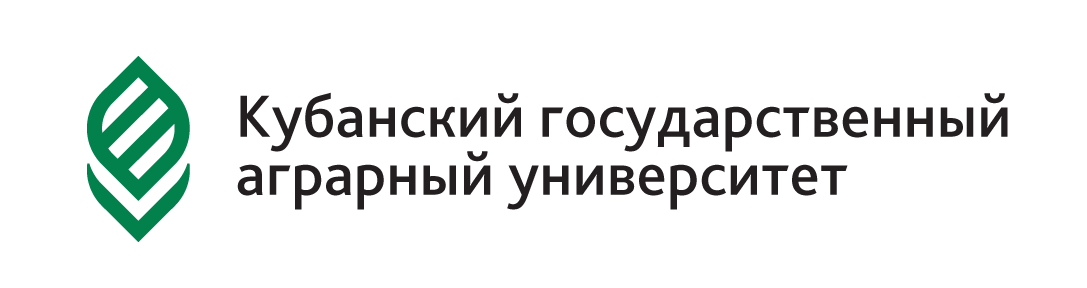 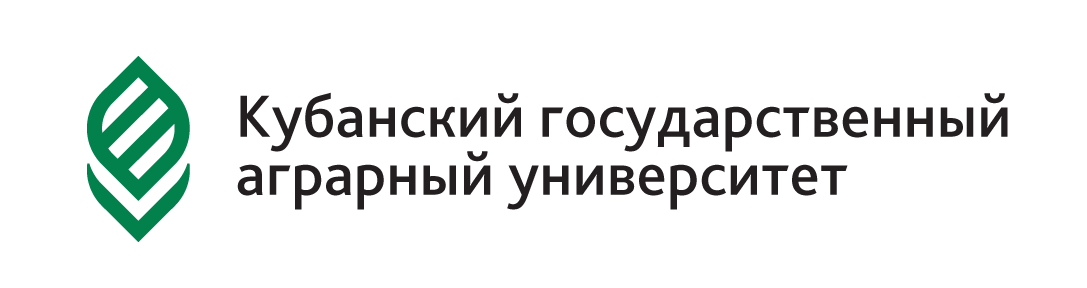 Факультетмеханизации
Патриотическая  работа
Ко дню победы возложили цветы к вечному огню на ул. Северная г. Краснодар
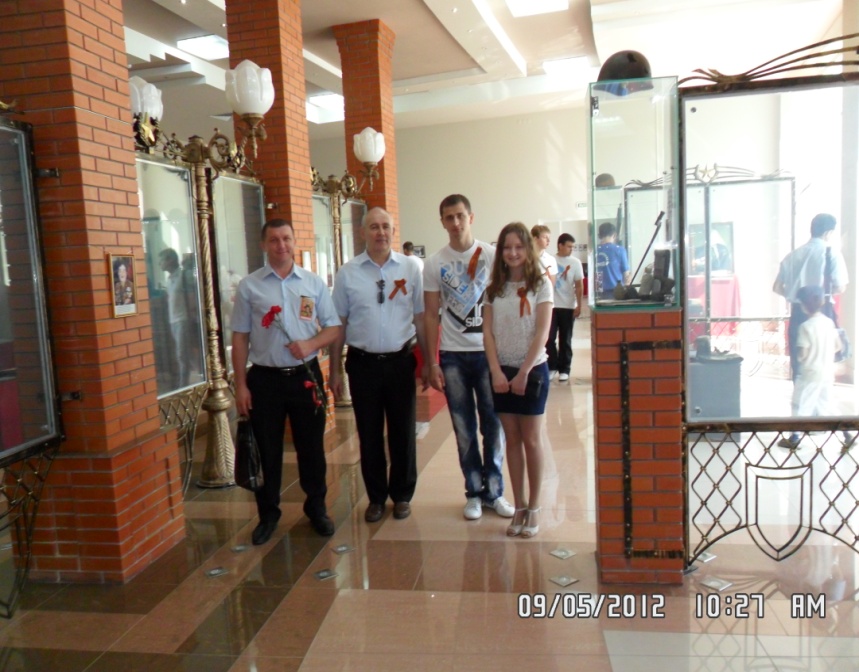 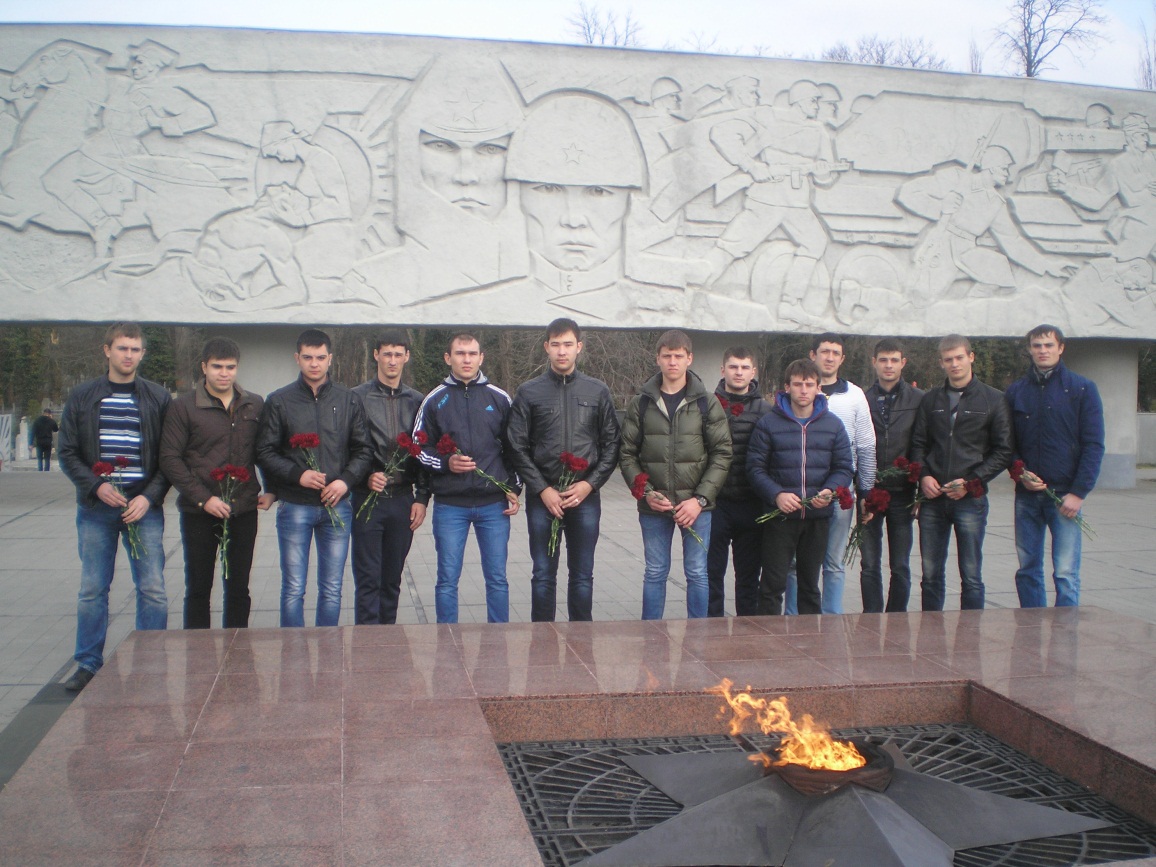 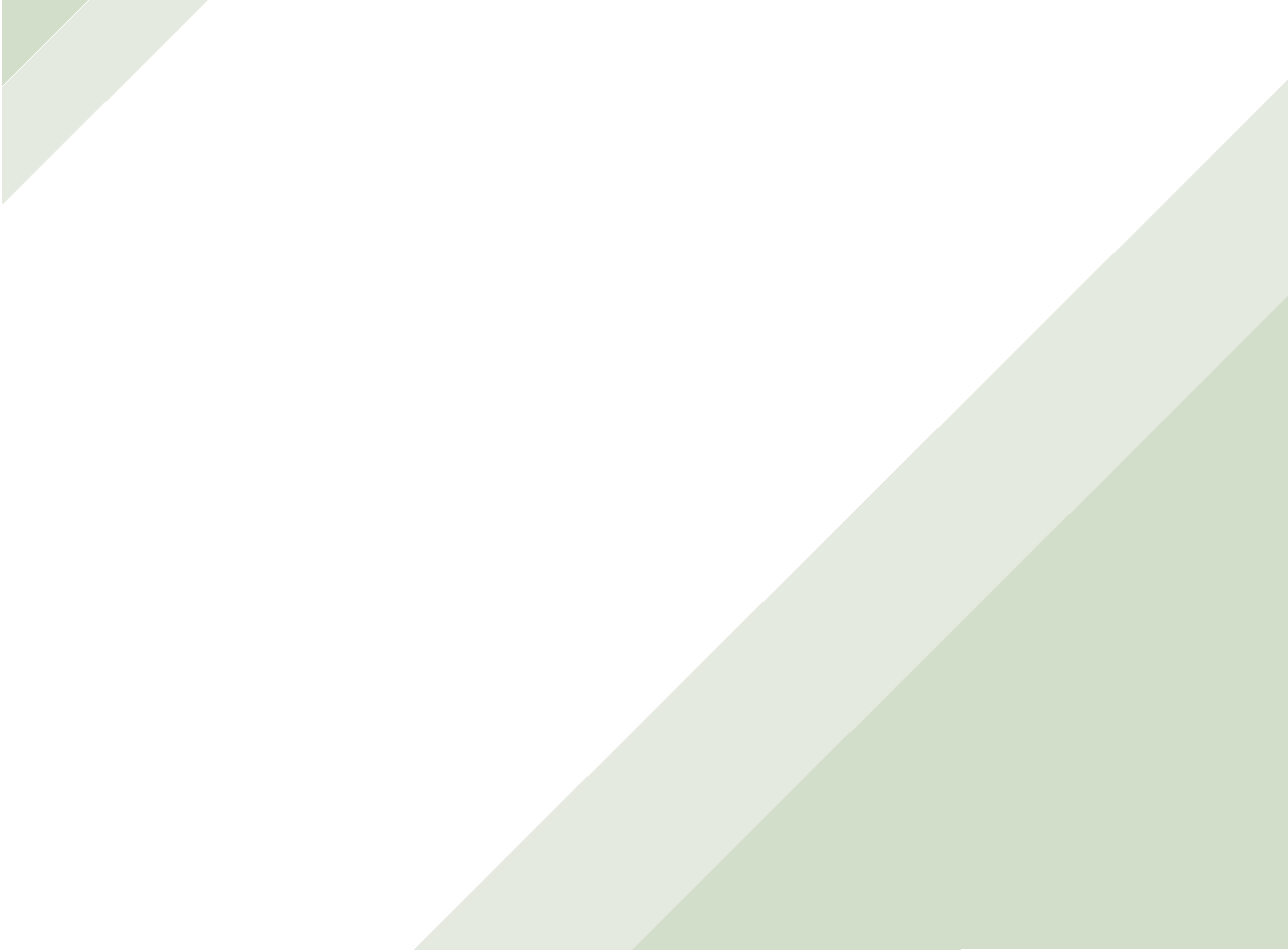 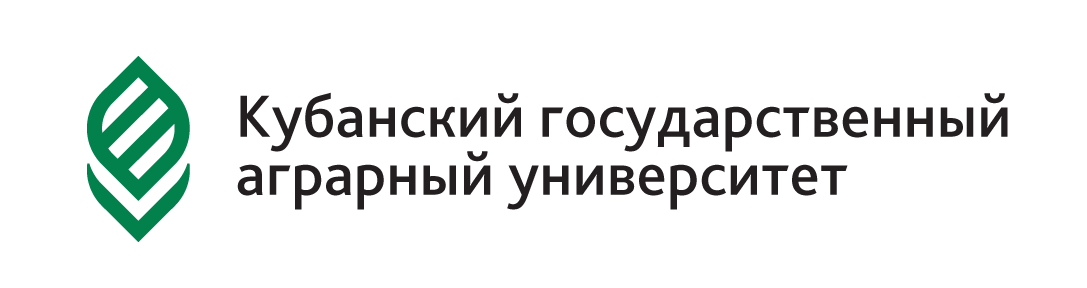 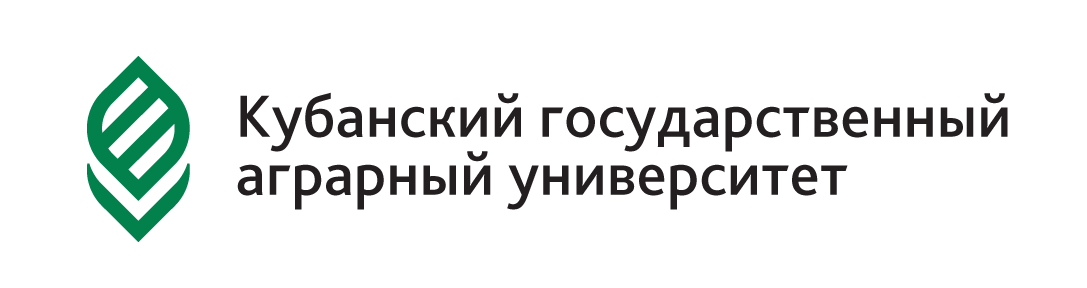 Факультетмеханизации
Отличники
По итогам года были награждены лучшие студенты факультета
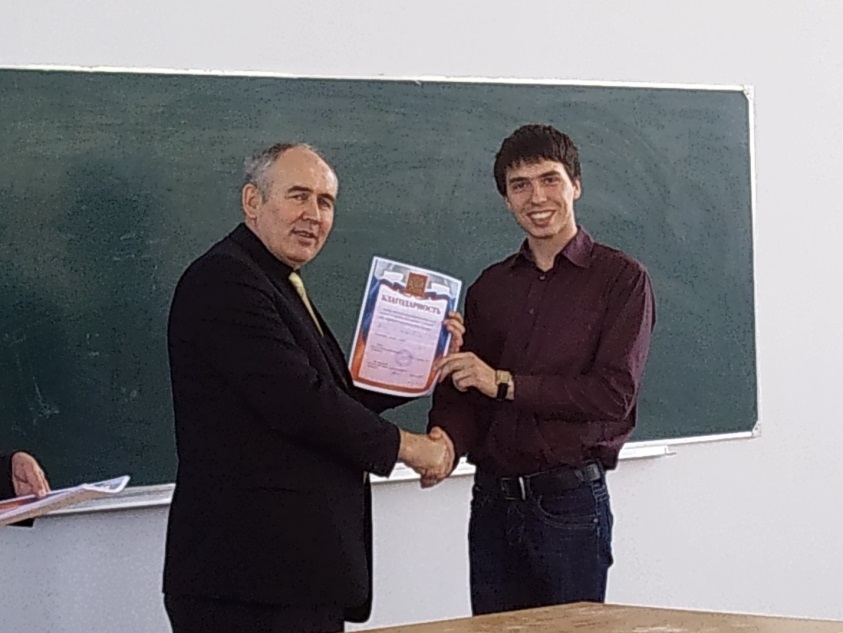 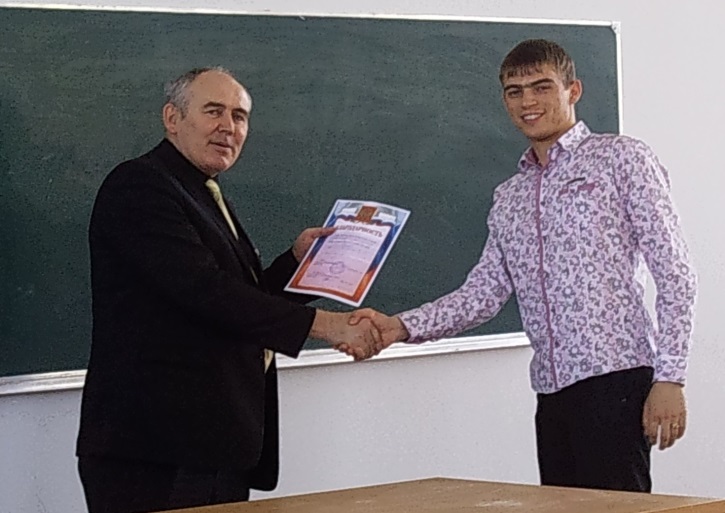 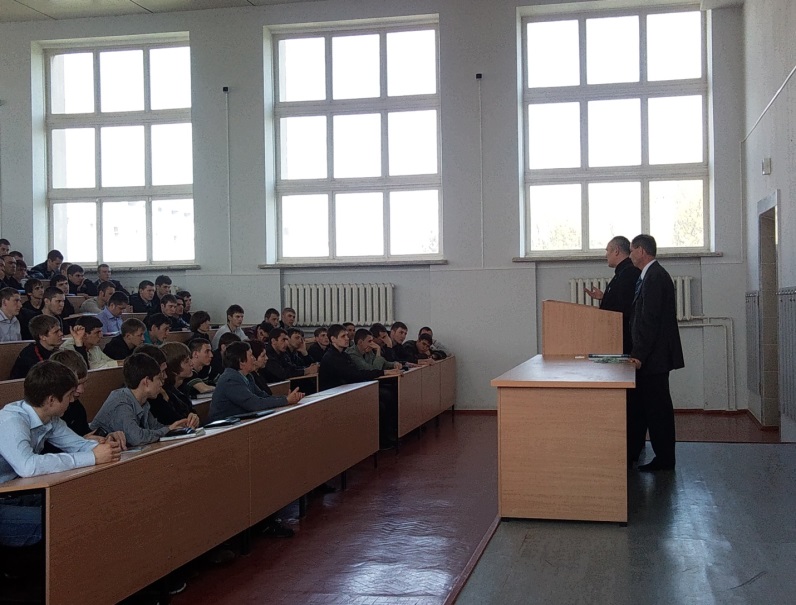 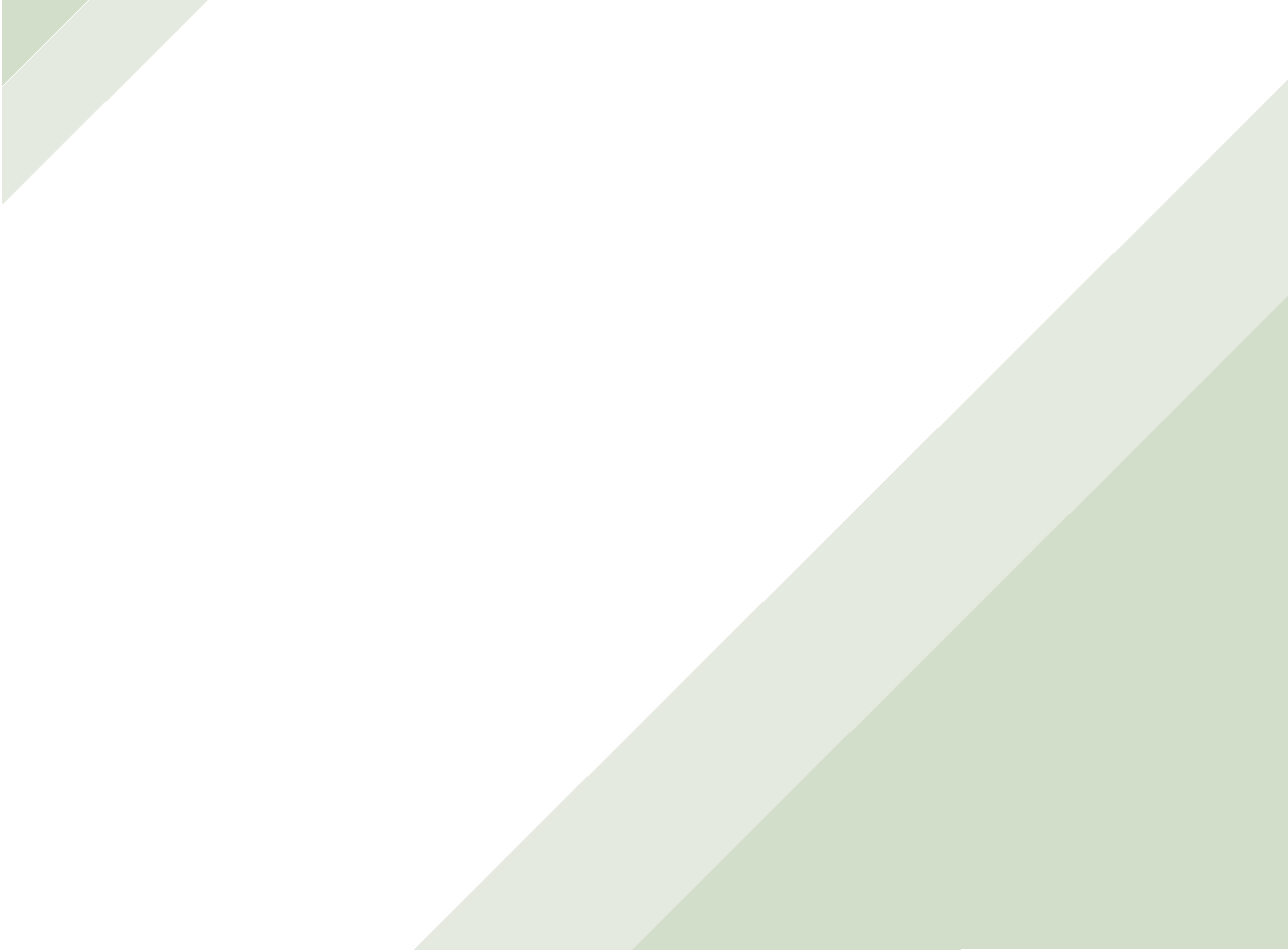 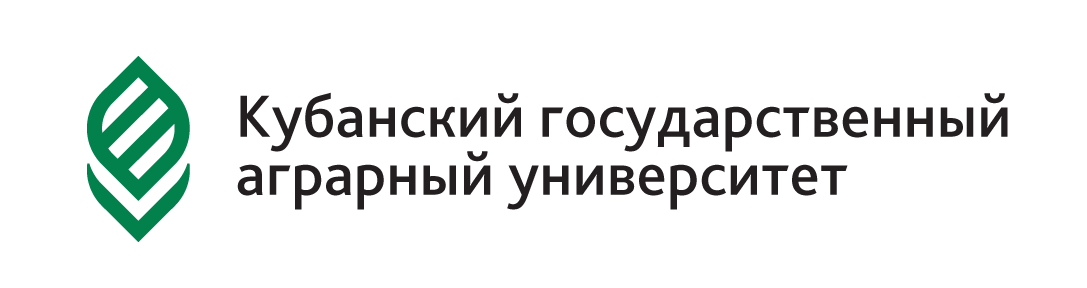 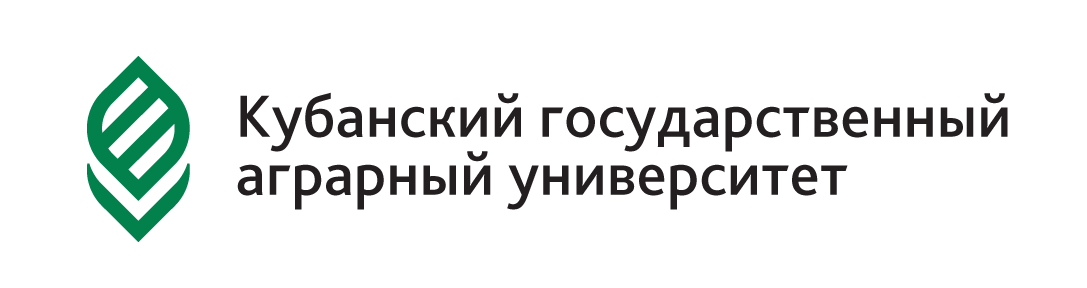 Факультетмеханизации
Проведение беседы на тему: « алкоголизм, наркомания-враг здоровью»
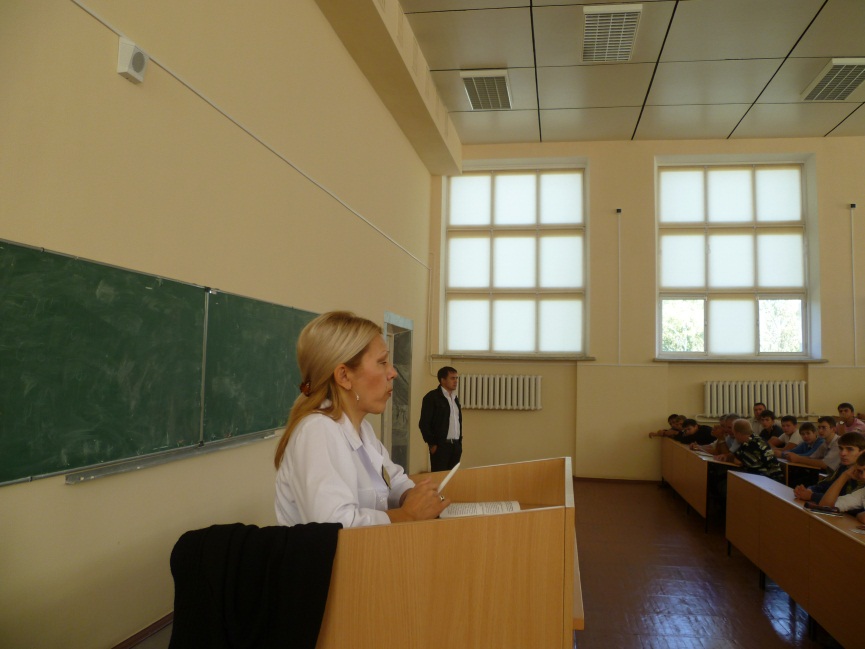 Проведена беседа о вреде курения и алкоголя с врачом-терапевтом, курирующим факультет механизации Долгушкиной М.А.
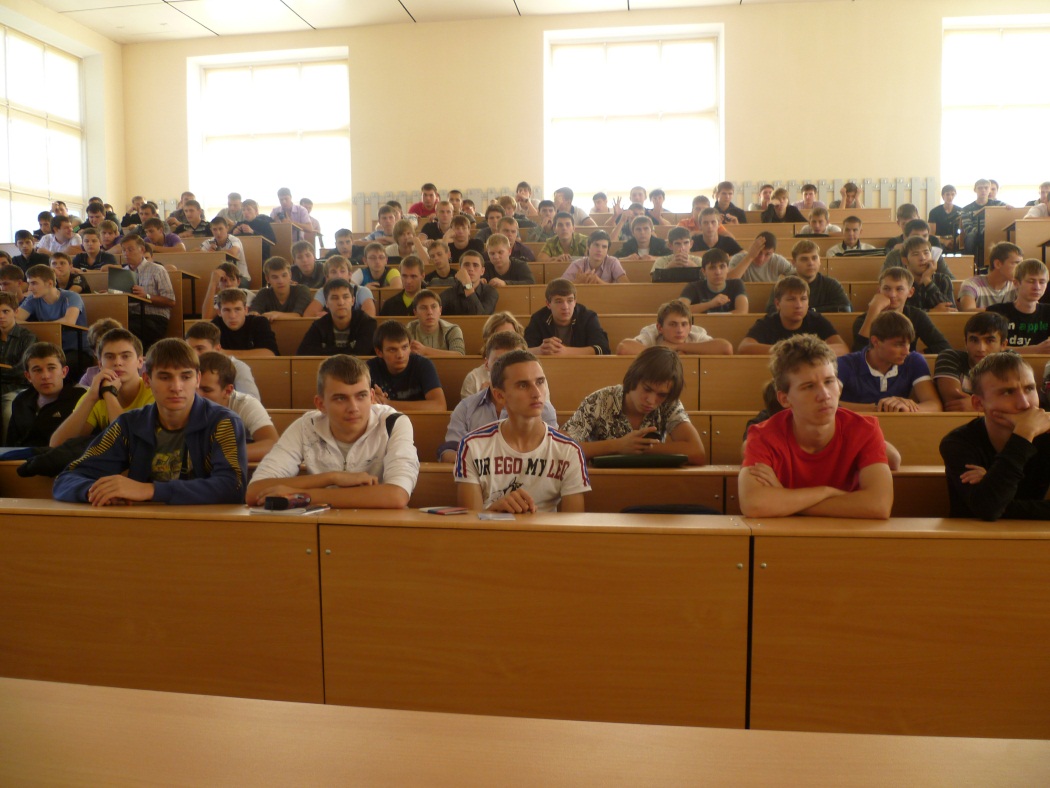 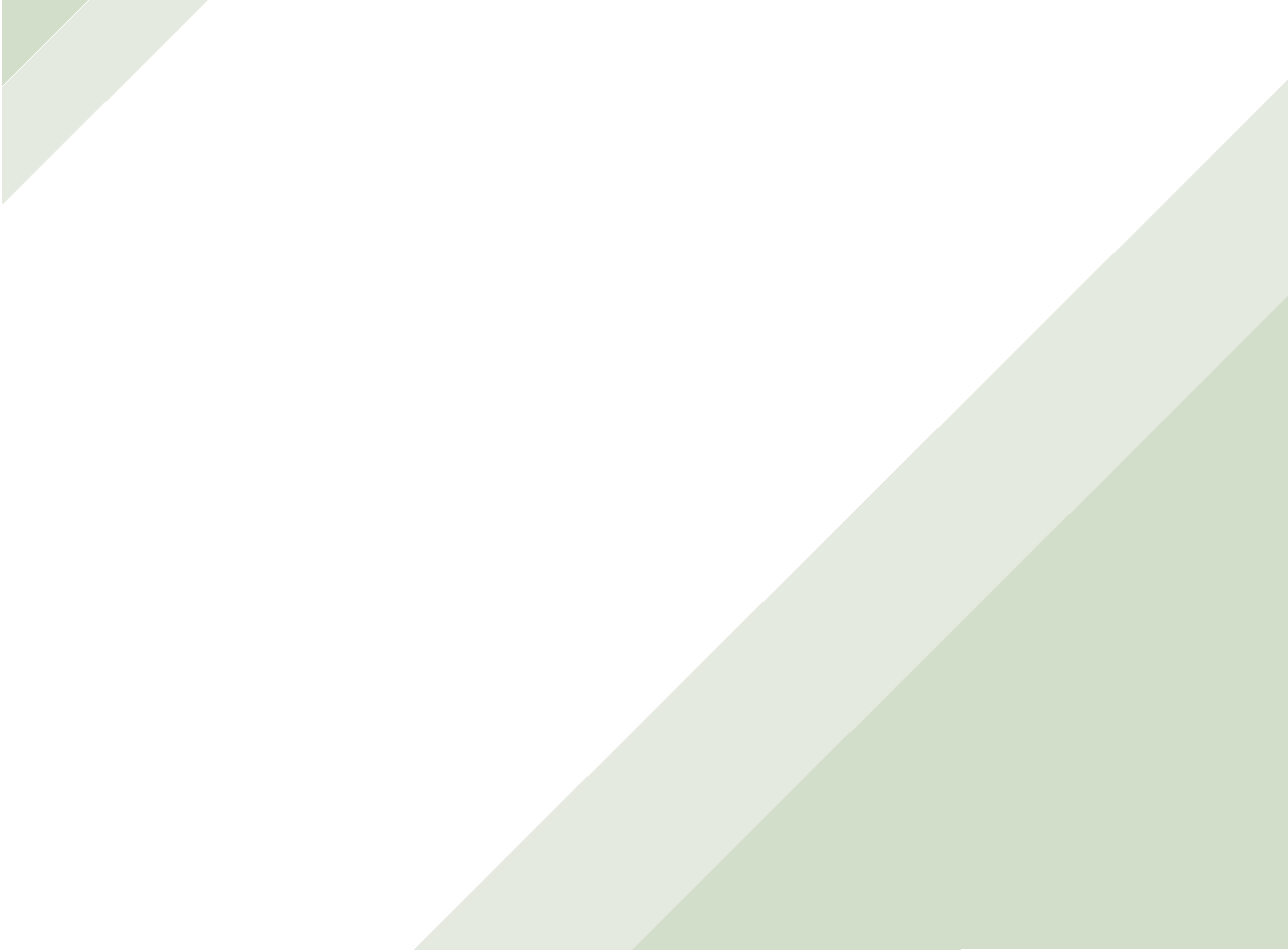 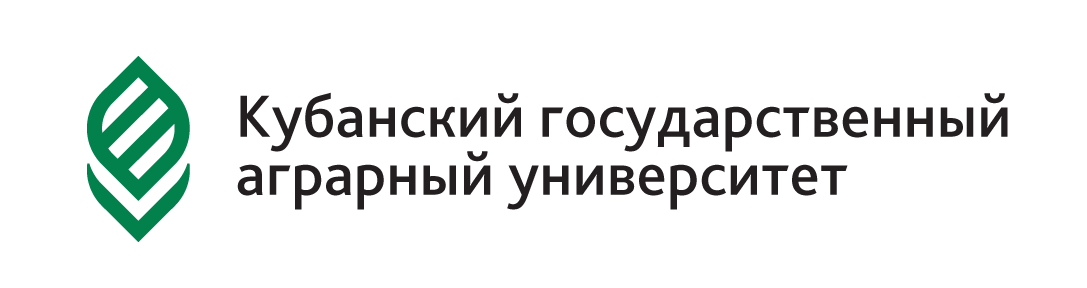 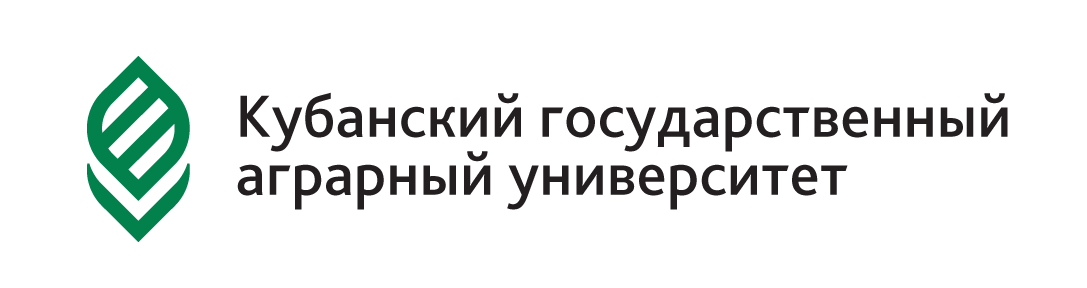 Факультетмеханизации
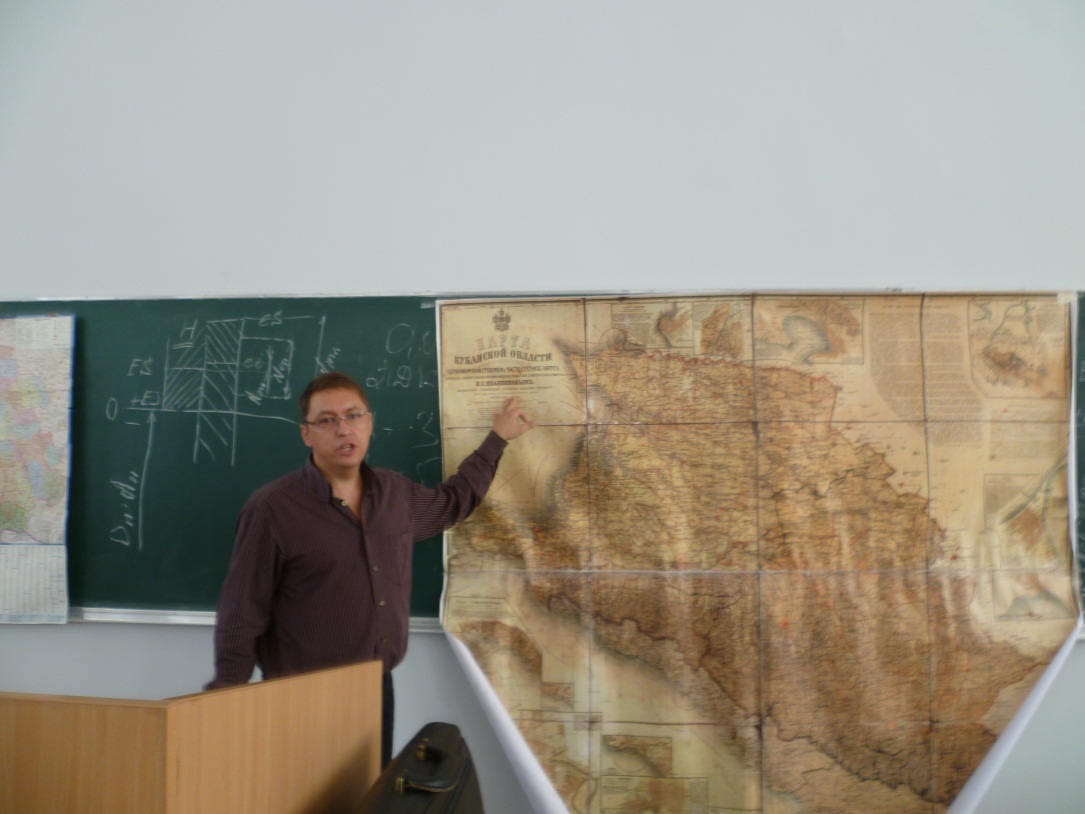 Ведущий преподаватель истории Салфетников Д.А.
Провел открытую лекцию для студентов  
факультета механизации по «Истории Кубани»
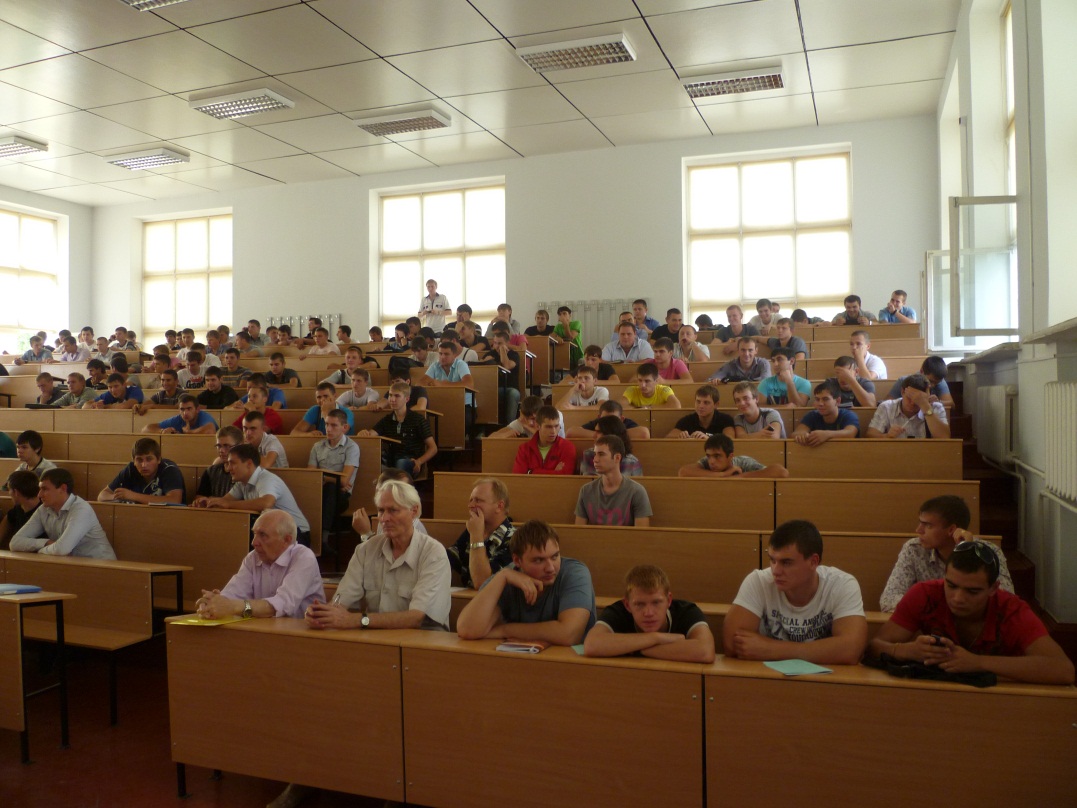 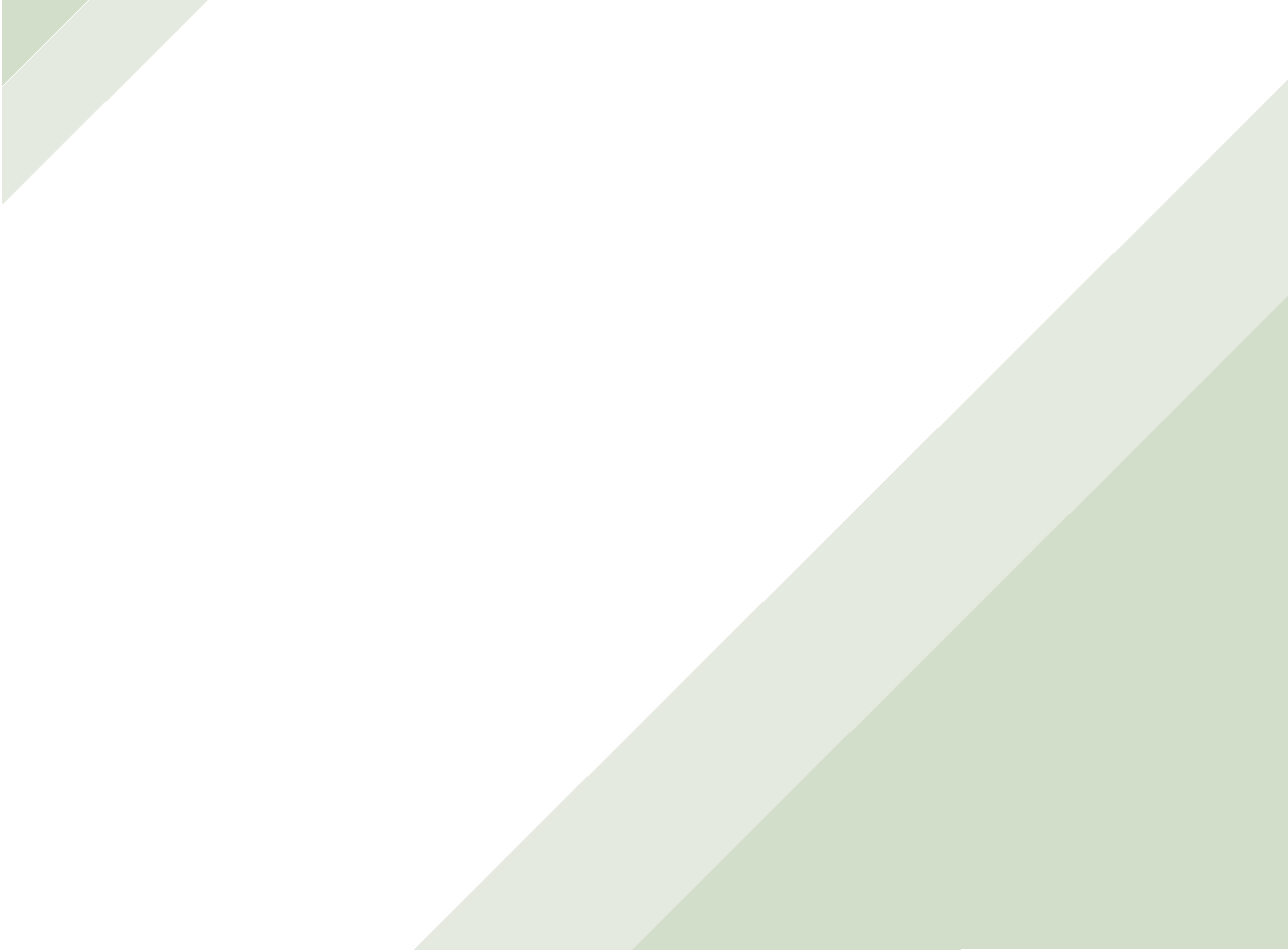 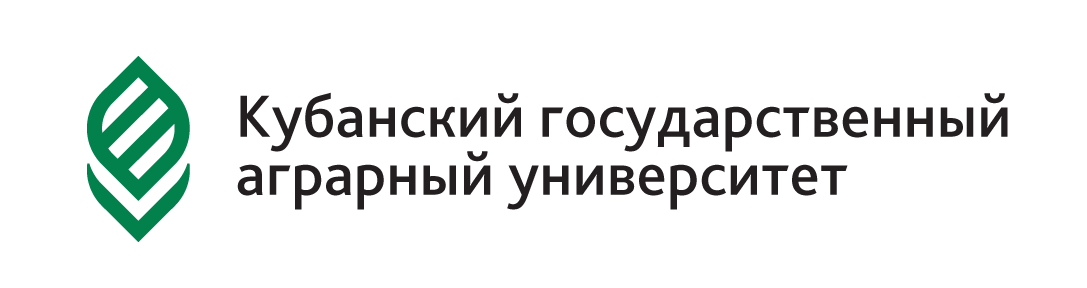 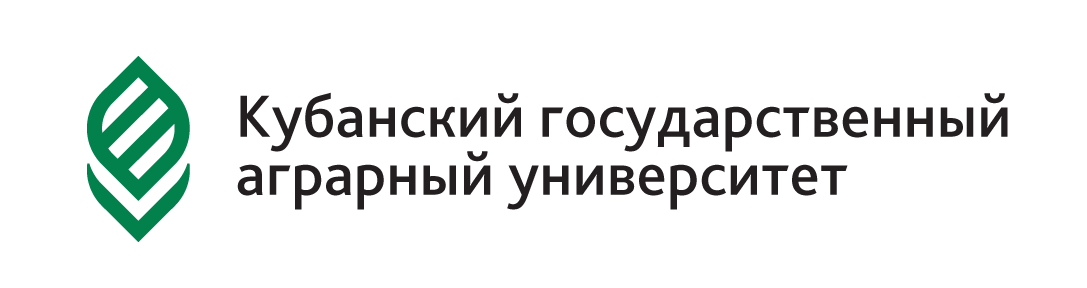 Факультетмеханизации
В 2013-2014 учебном году кафедра ЭМТП курирует 4 курс.
 Кураторами  курса стали:
доцент Палапин А.В. МХ1004 - ст. куратор курса
доцент Юдина Е.М. АХ1004
доцент Припоров Е.В. МХ1005
доцент Таран А.Д. МХ1006
ассистент Ринас Н.А. МХ1001
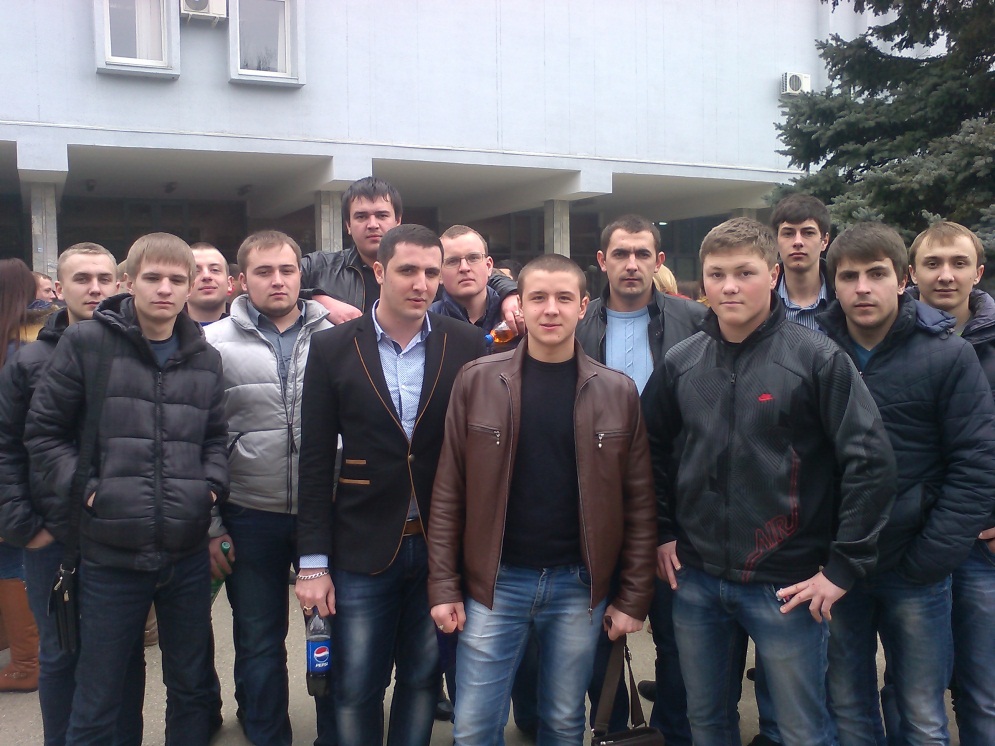 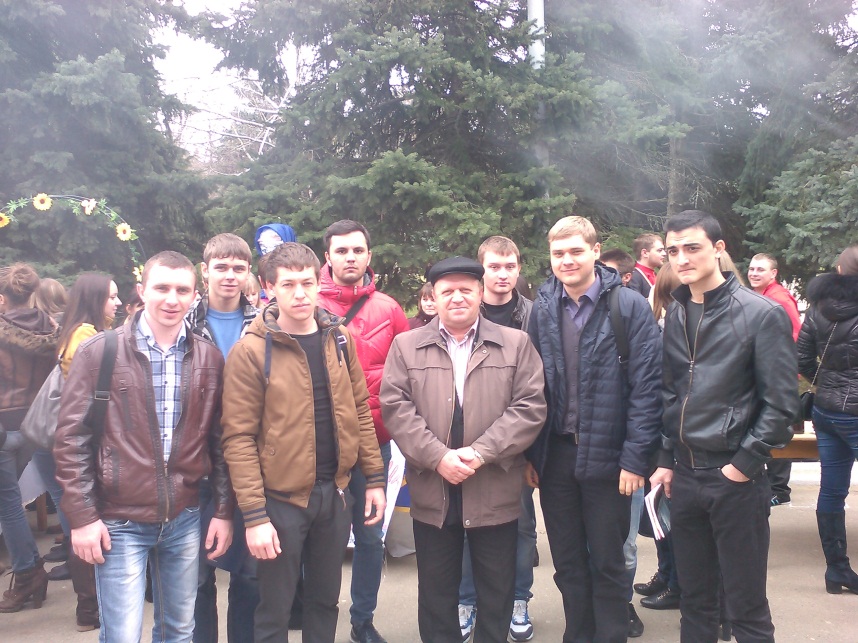 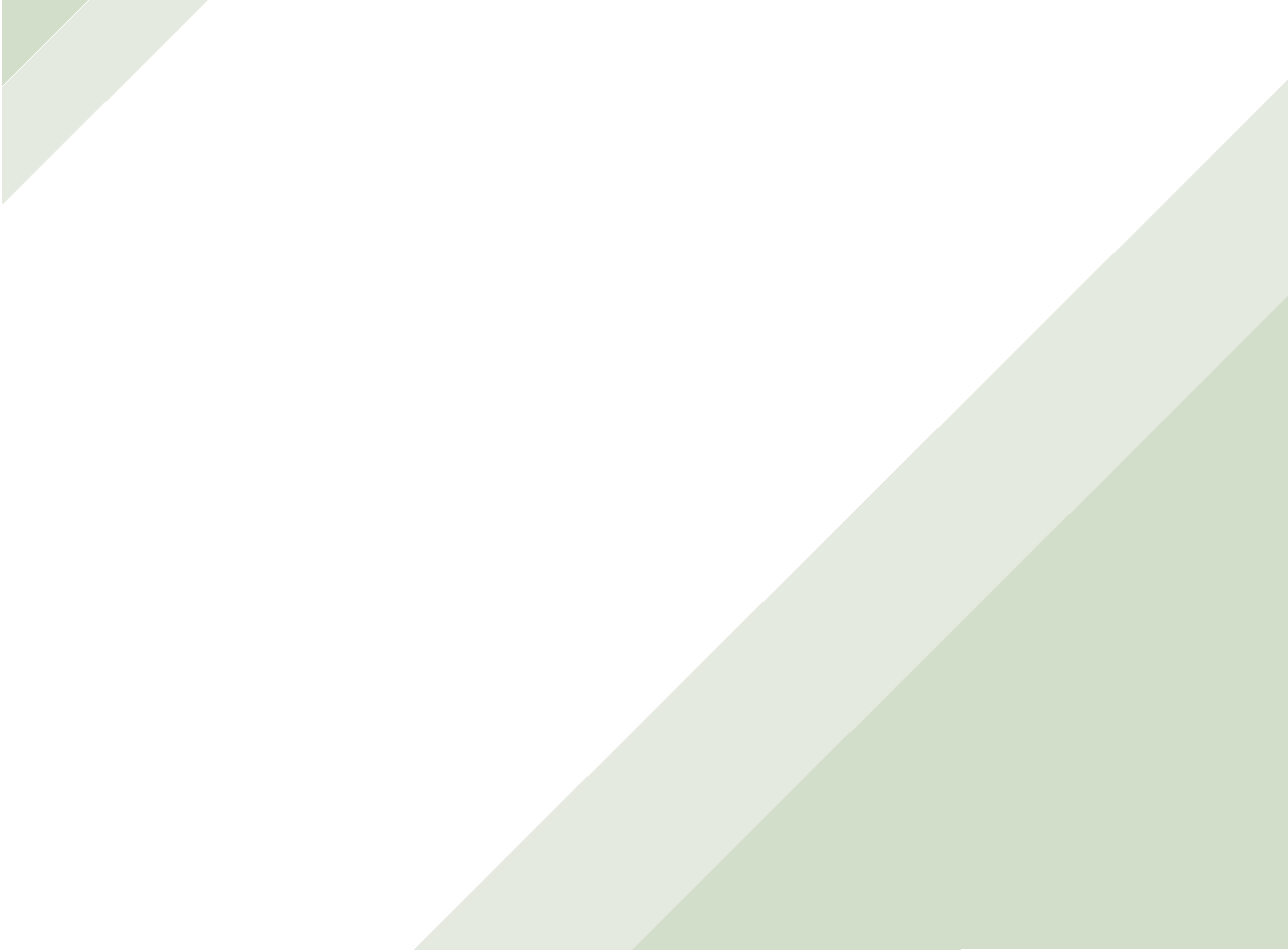 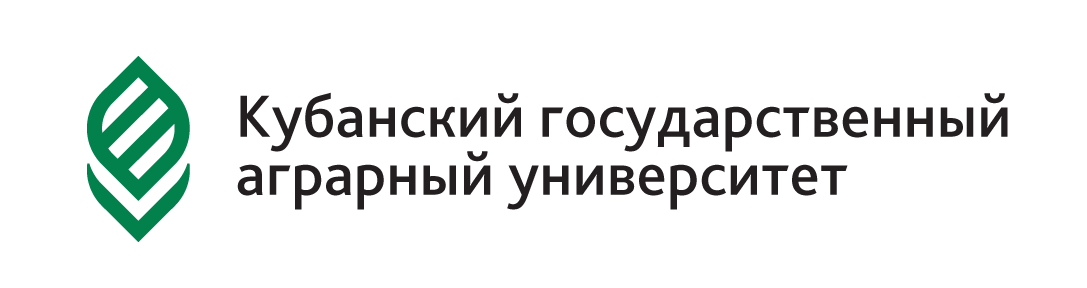 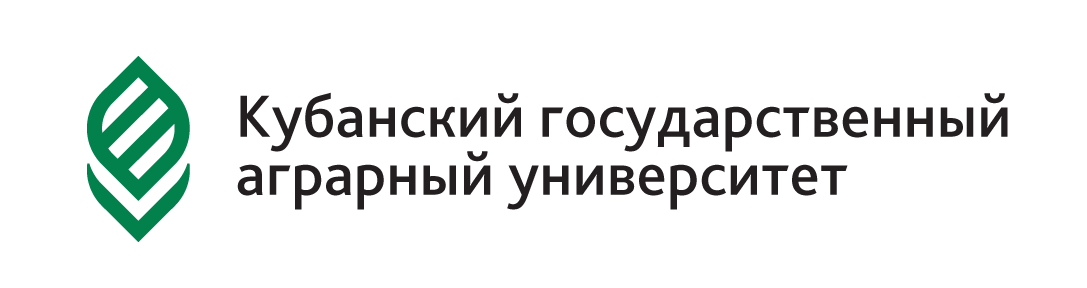 Факультетмеханизации
Посещение выставки «юг-агро»
Посещение выставки мотивировало стремление студентов к повышению своей квалификации, а также понимание социальной значимости своей будущей профессии.
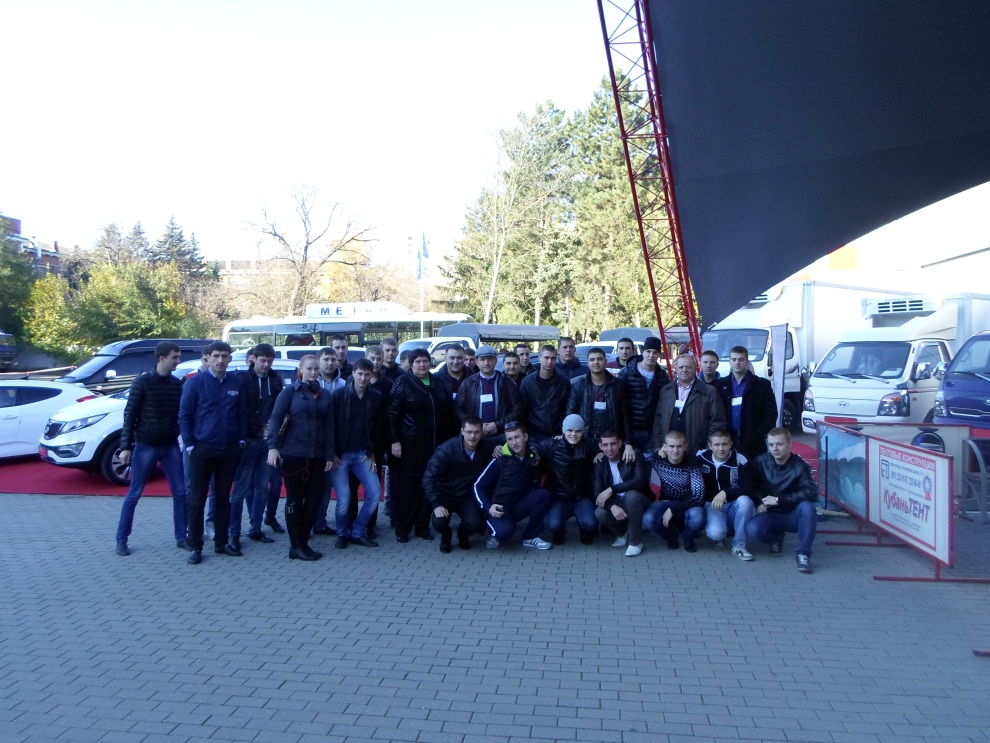 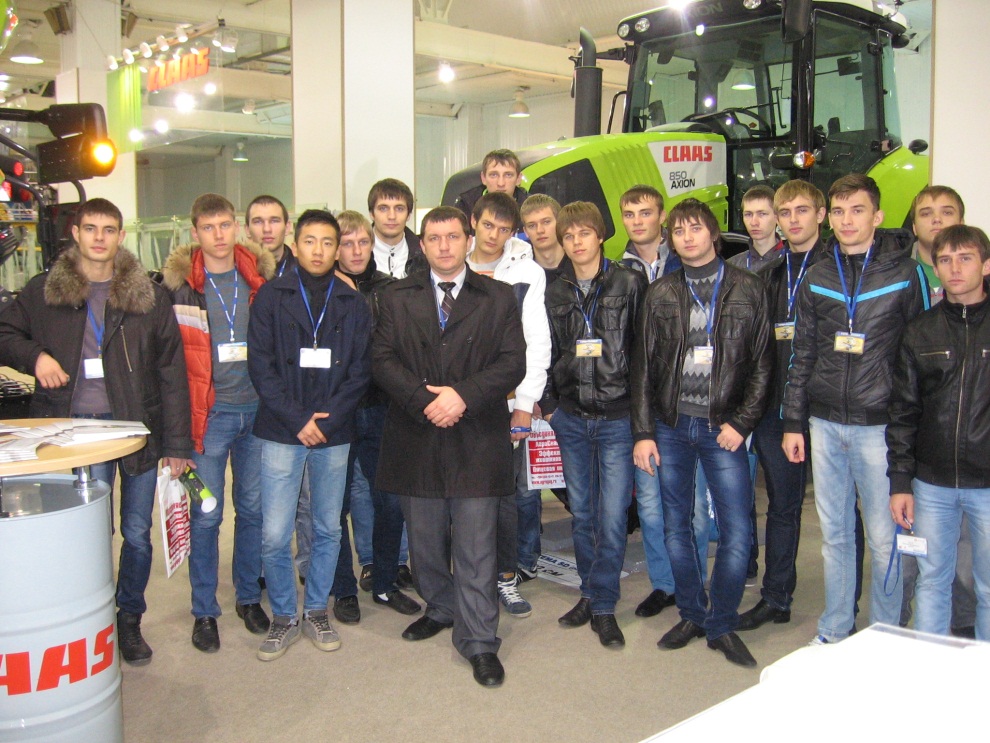 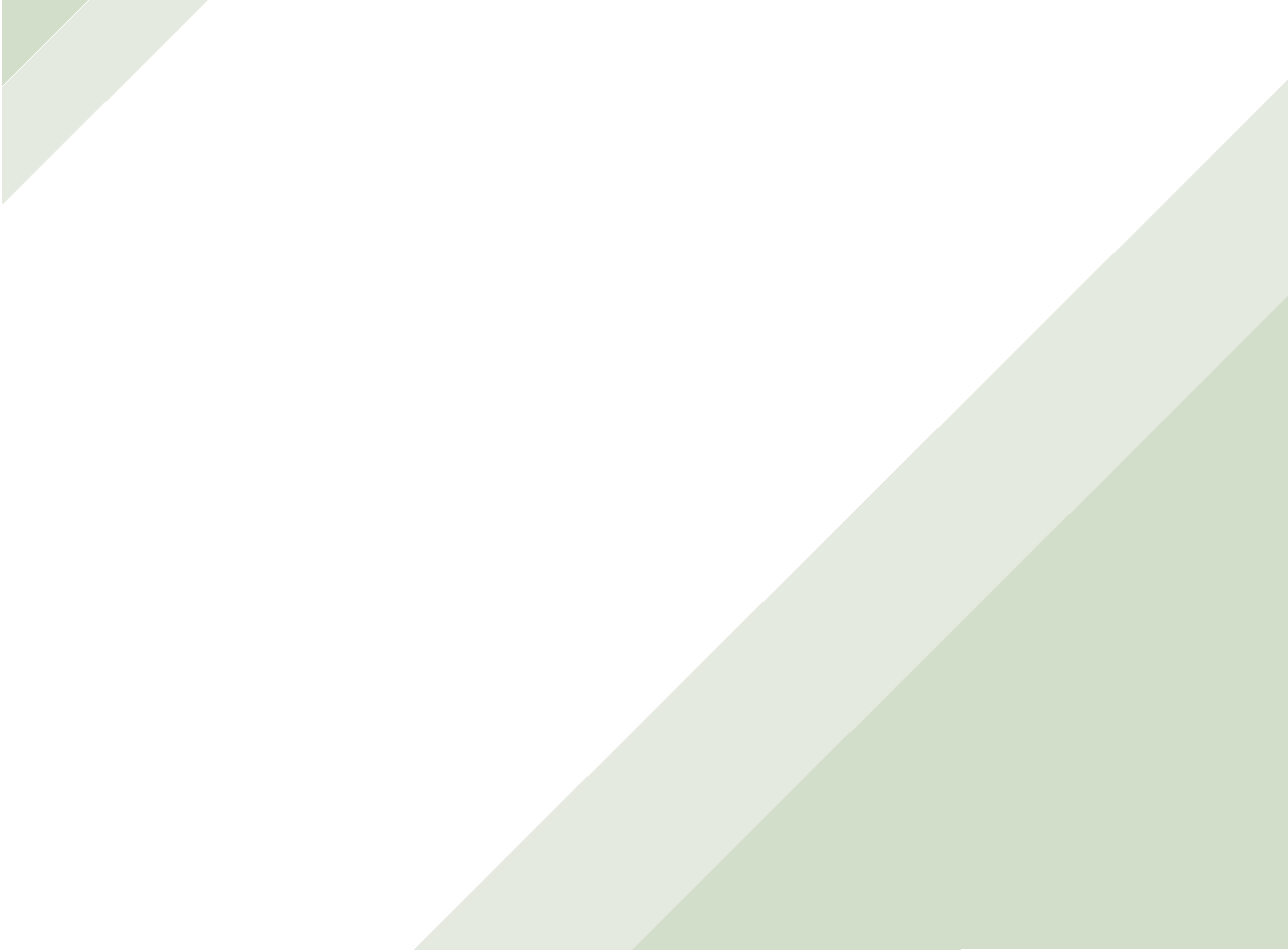 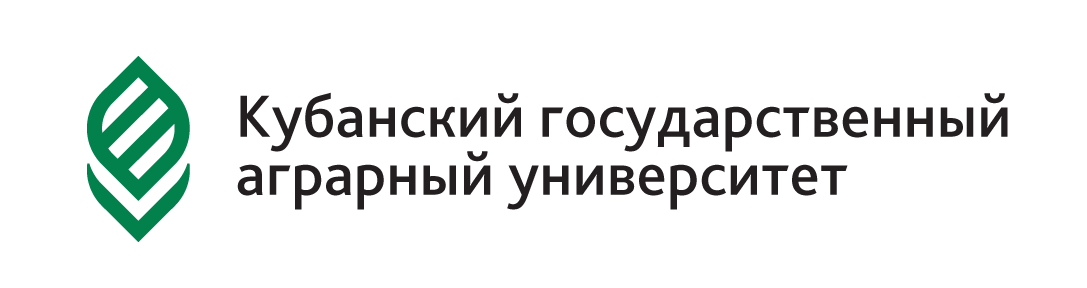 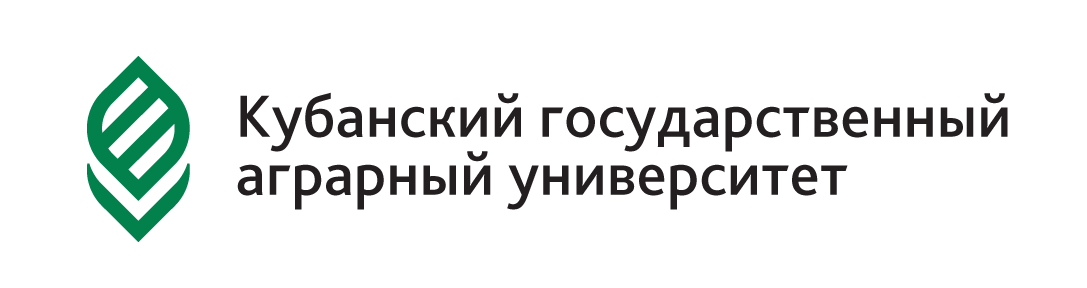 Факультетмеханизации
Встреча с представителями «Службы занятости населения»
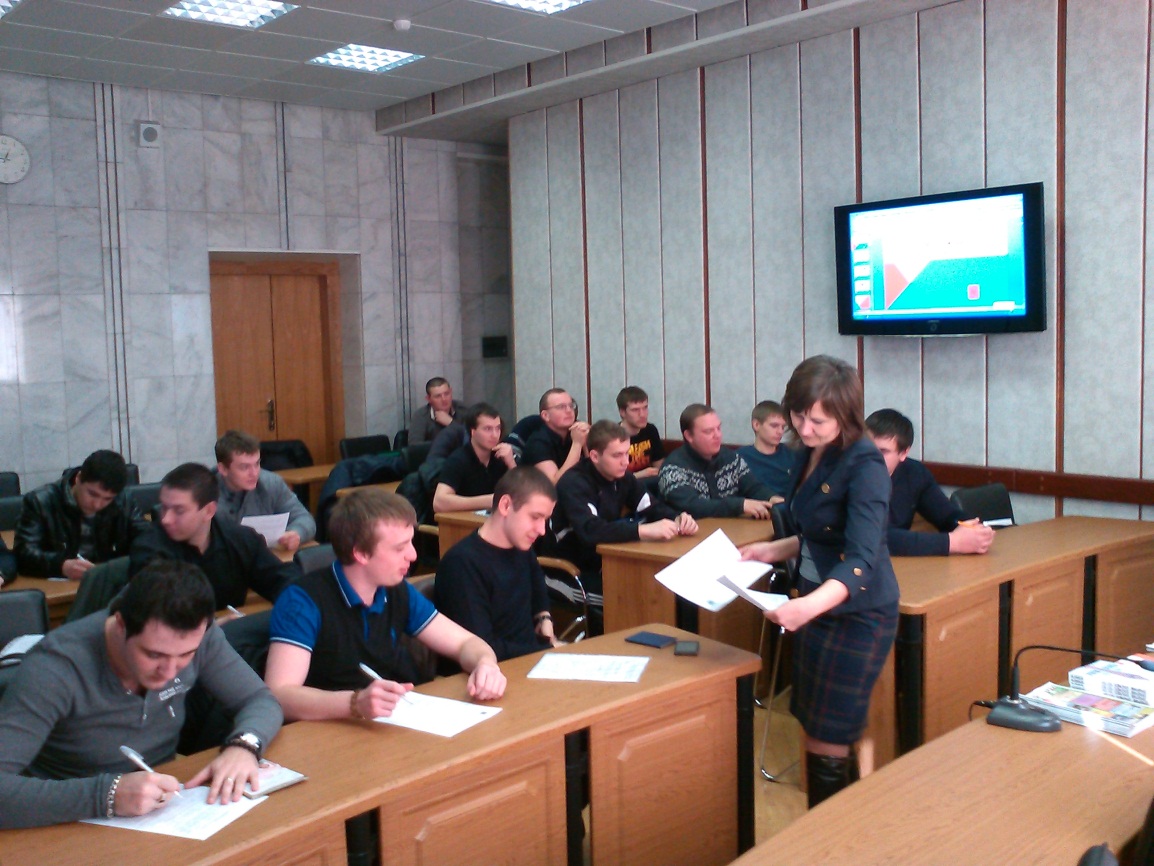 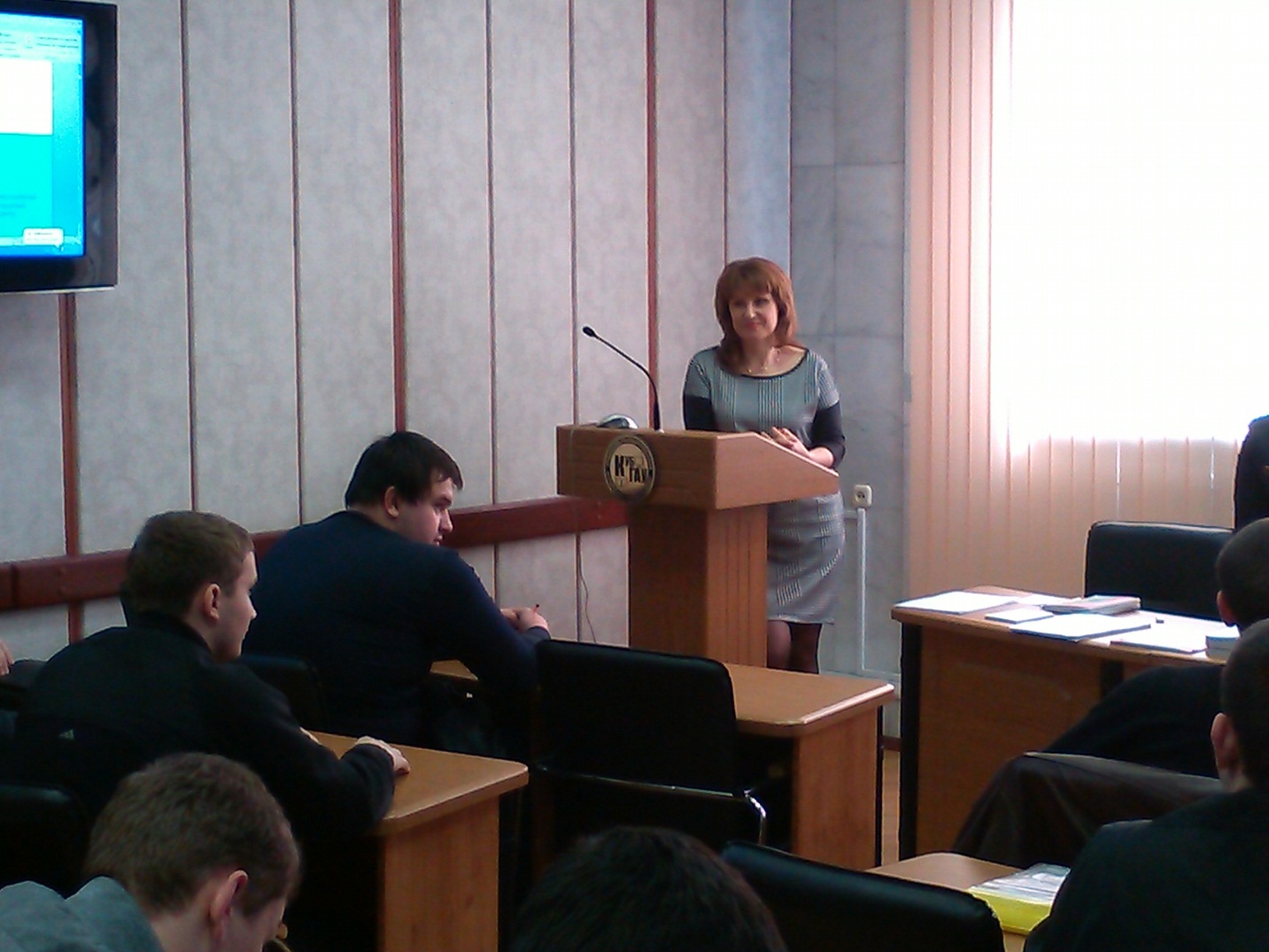 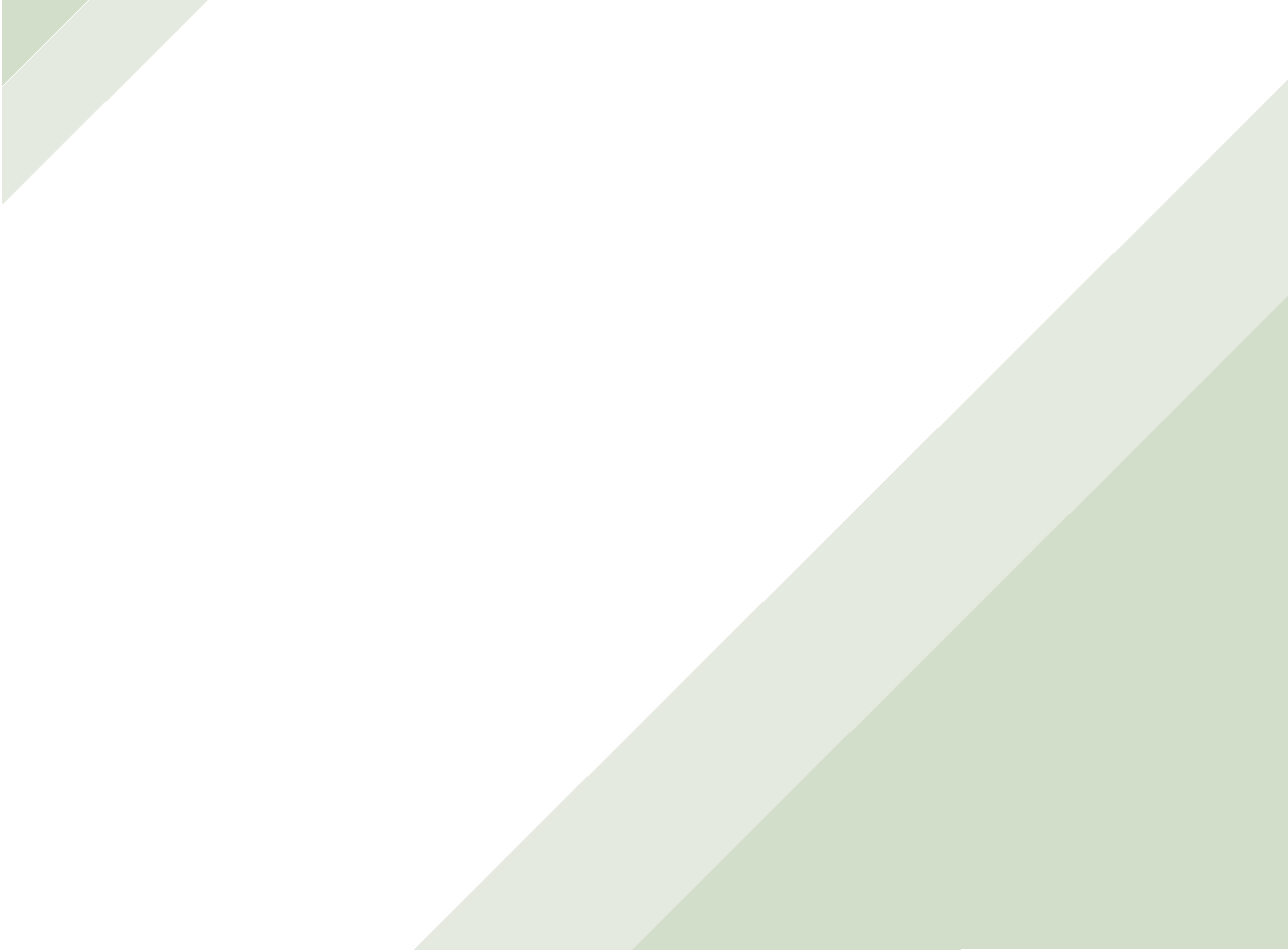 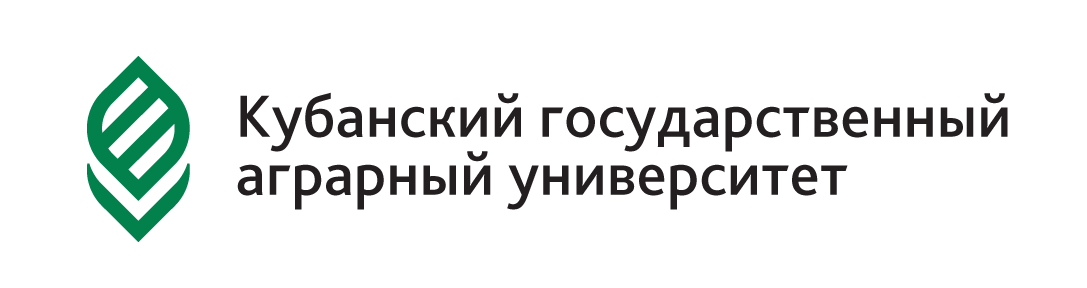 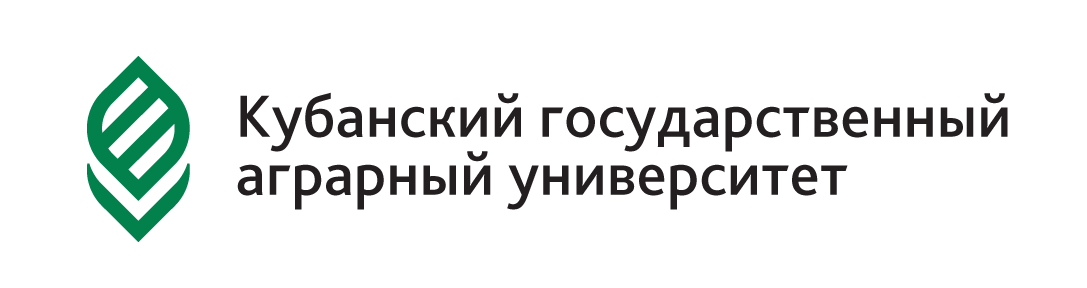 Факультетмеханизации
Встреча курируемых студентов с участковым-уполномоченным Кубанского ГАУ
На встрече были обсуждены вопросы правонарушений и их последствий.
Студенты получили полные ответы на интересуюшие их вопросы, а участковый, в свою очередь, рассказал о профилактических методах борьбы с нарушителями
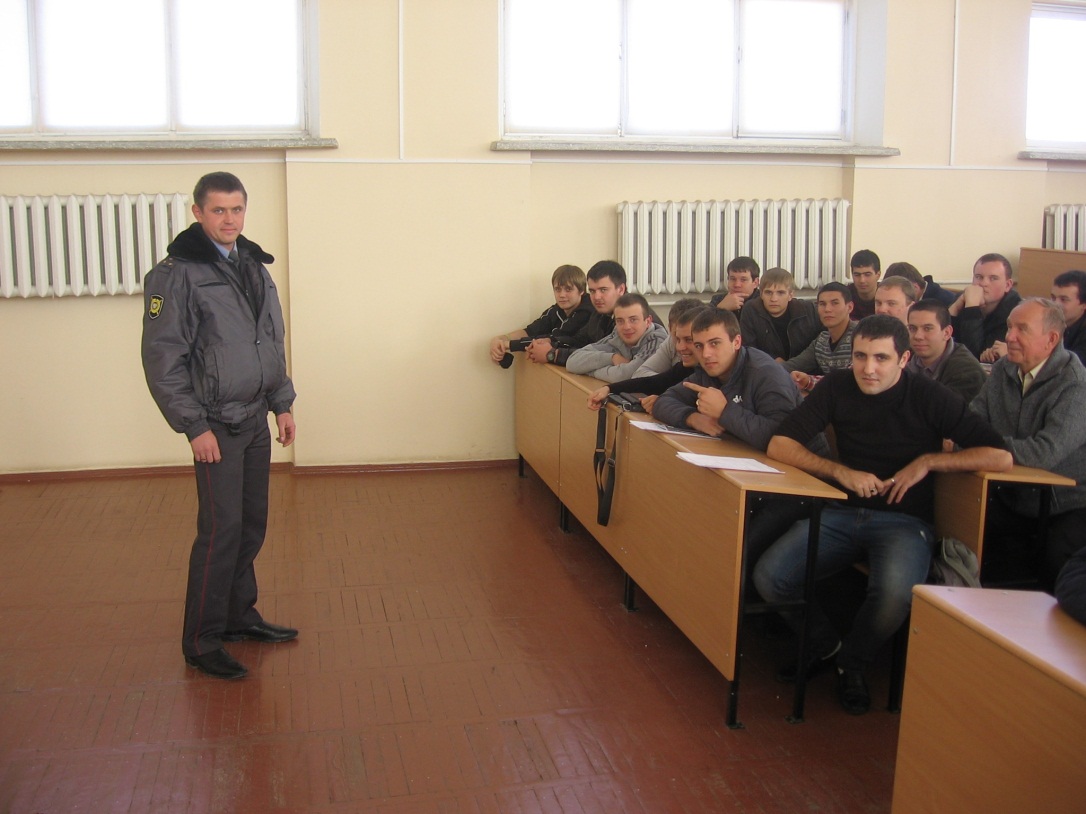 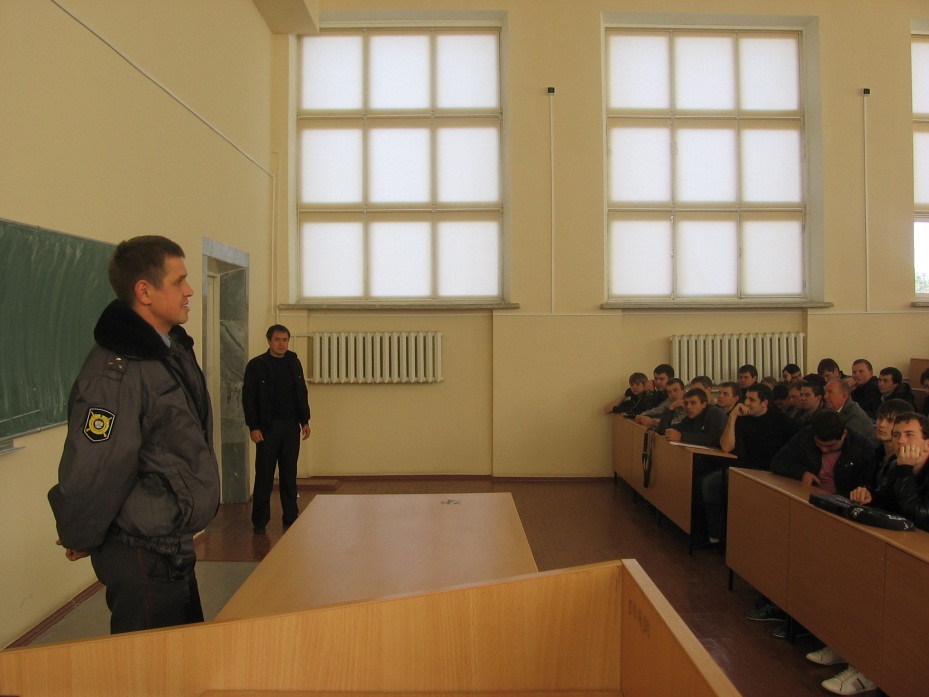 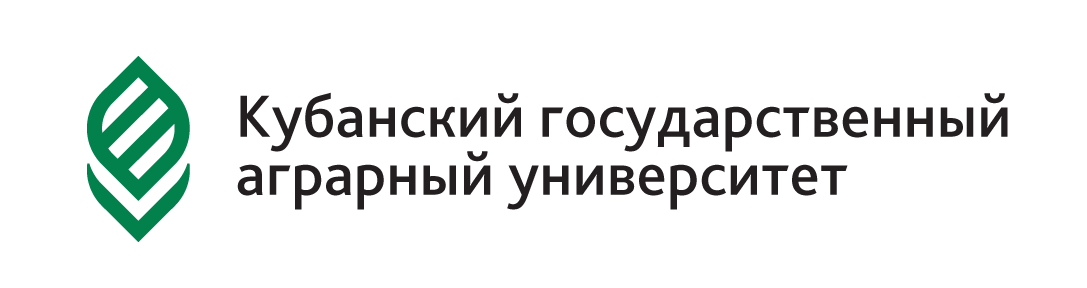 Факультетмеханизации
Открытый кураторский час
10 апреля 2014 состоялся открытый кураторский час по теме: «Целина. Увеличение производительности новых агрегатов», на котором присутствовали студенты 1-го курса факультета механизации. Лектором выступил Герой Труда, инженер Мерк Иван Петрович.
	В процессе беседы были заданы вопросы студентами мехфака, ответив на которые лектор поделился своим опытом, накопленным при работе инженером в области сельского хозяйства. В конце кураторского часа студенты поблагодарили лектора, за проведенную встречу.
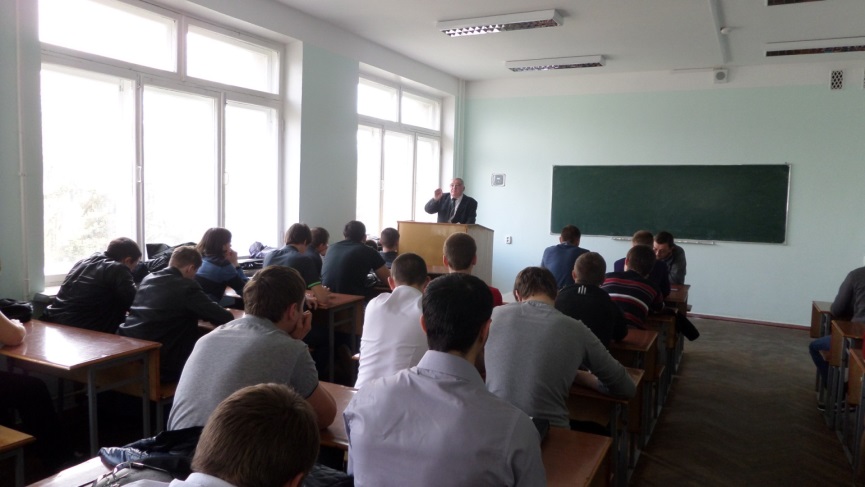 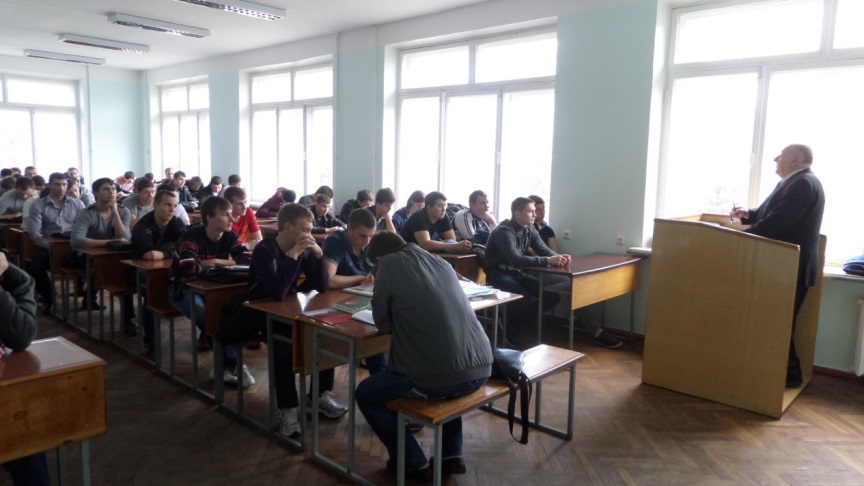